ПЛАТЬЕ ДЛЯ КУКЛЫ
ПЕТРЕВИЧ ТАЯ
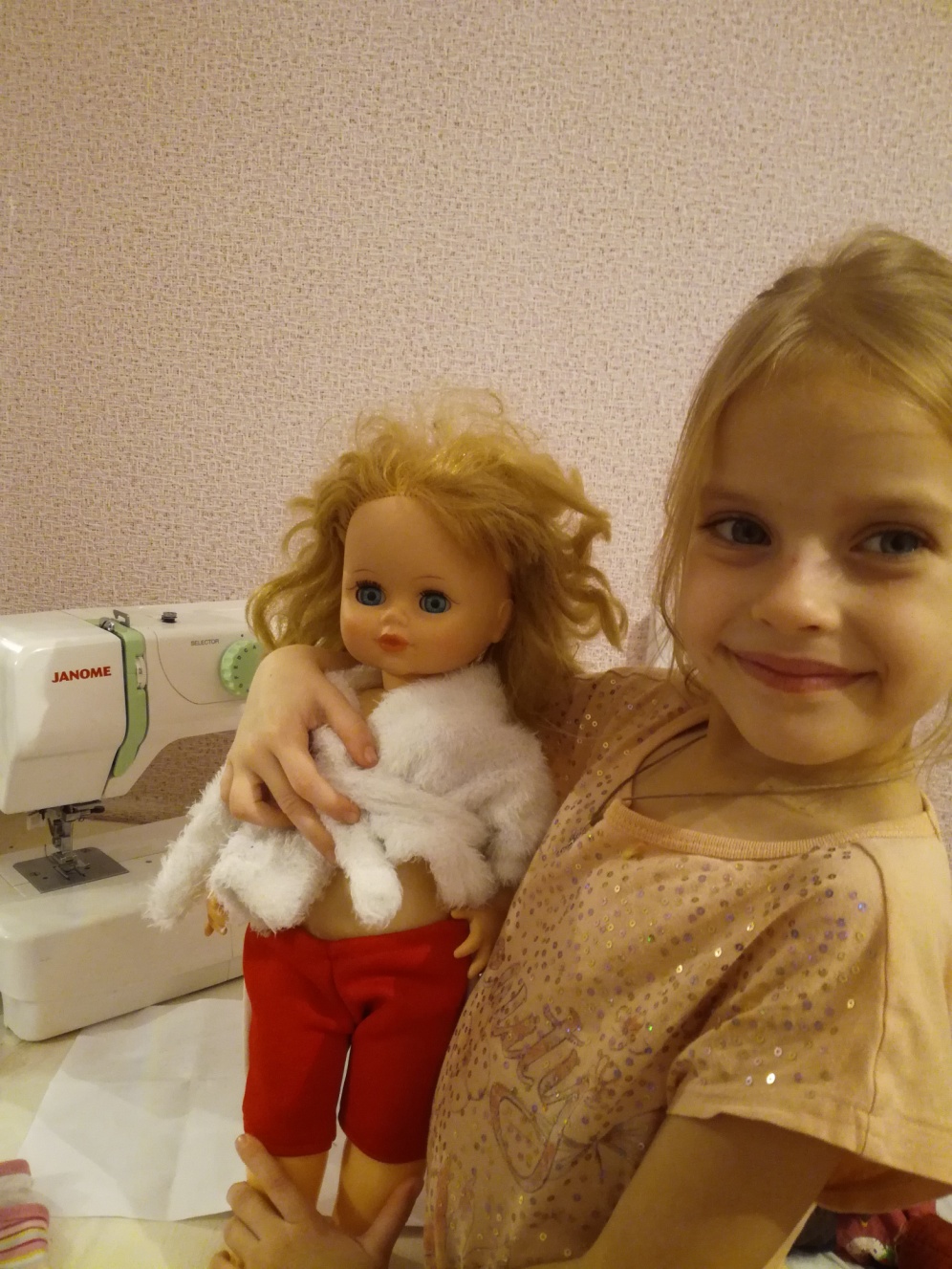 Соня в брючках и шубке, у неё совсем не было платья
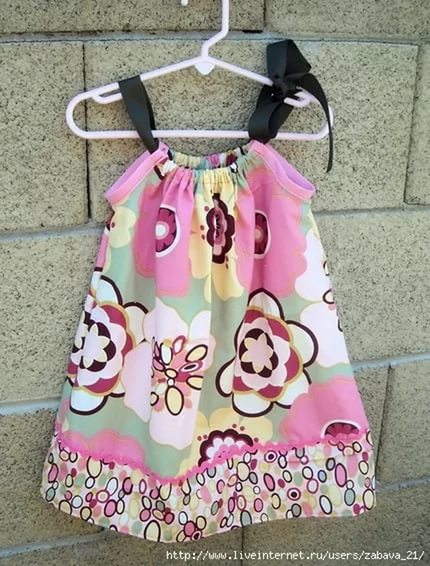 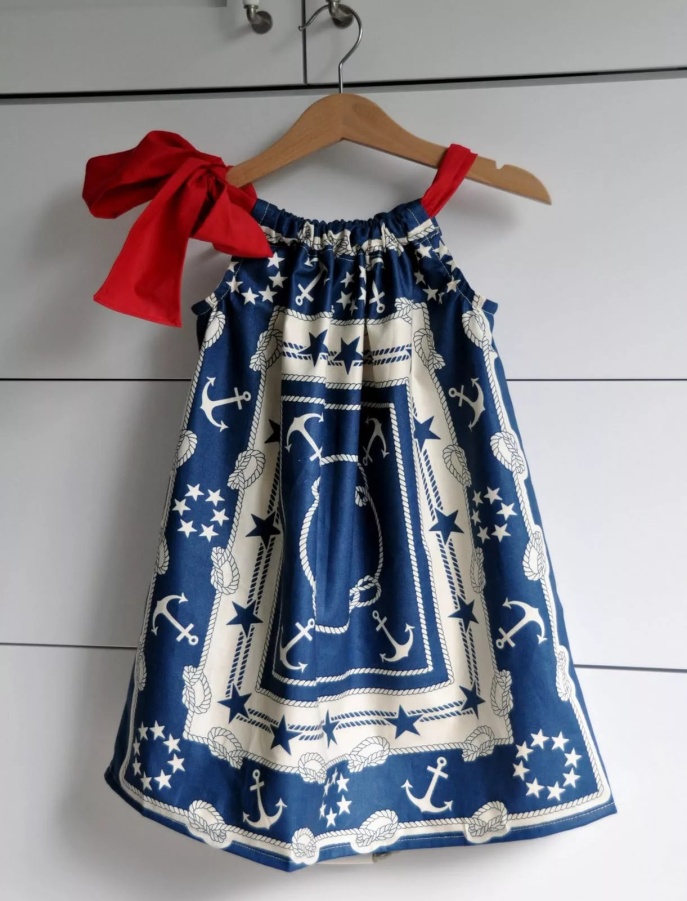 Мне захотелось красивое платье для моей куклы
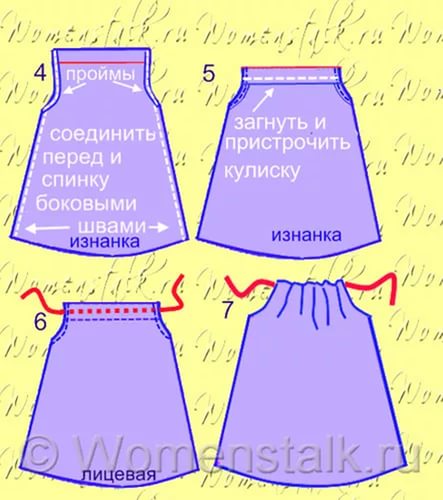 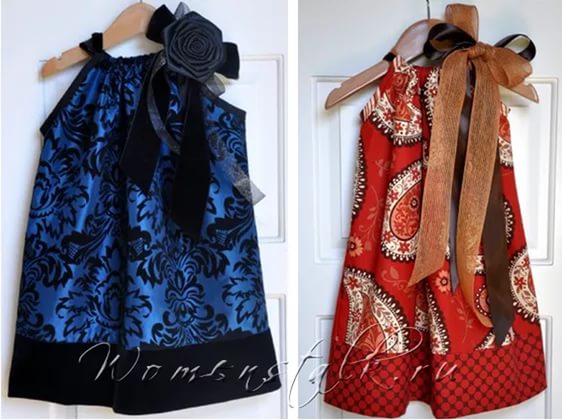 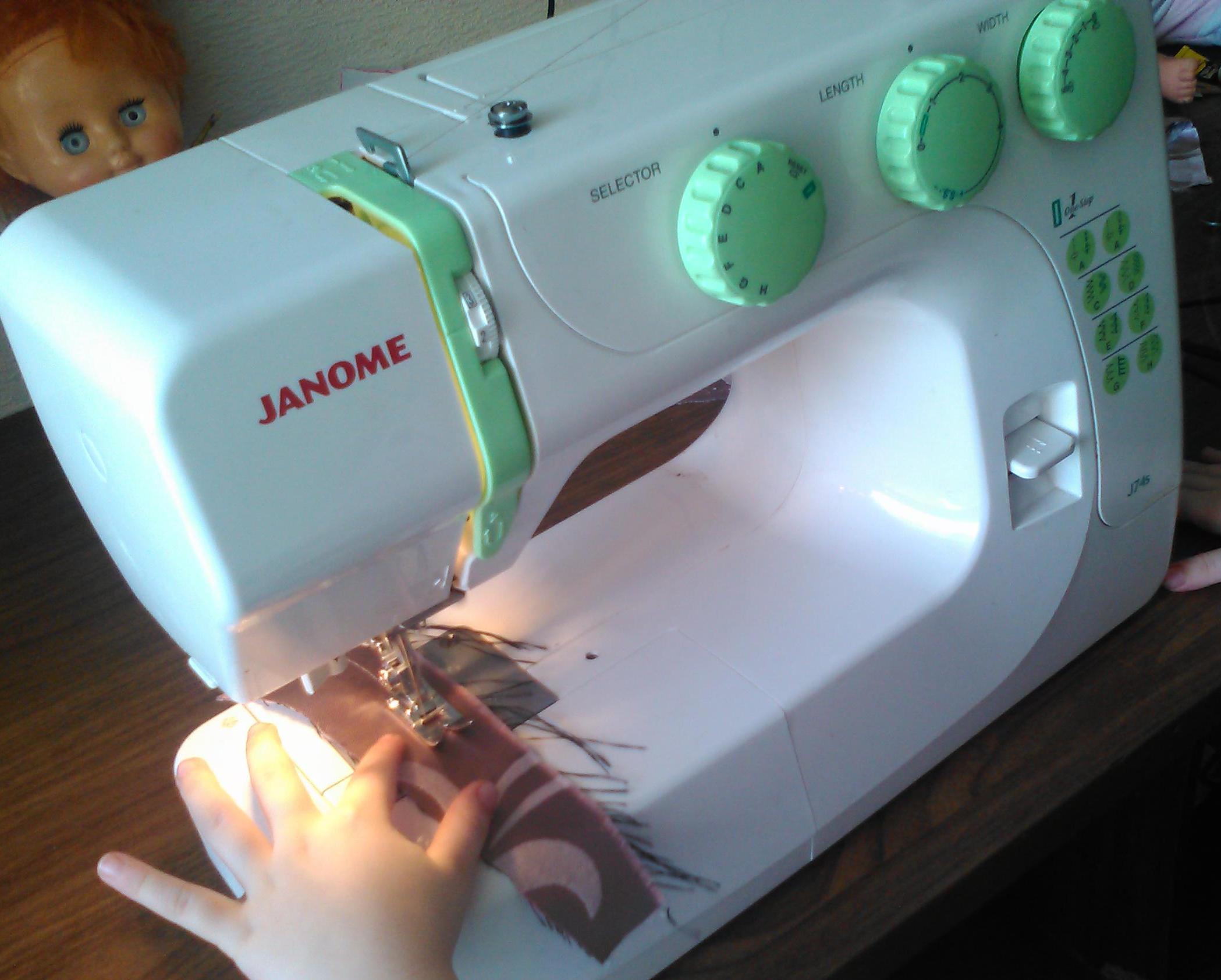 У мамы есть Швейная машинка, она поможет!Техника безопасности
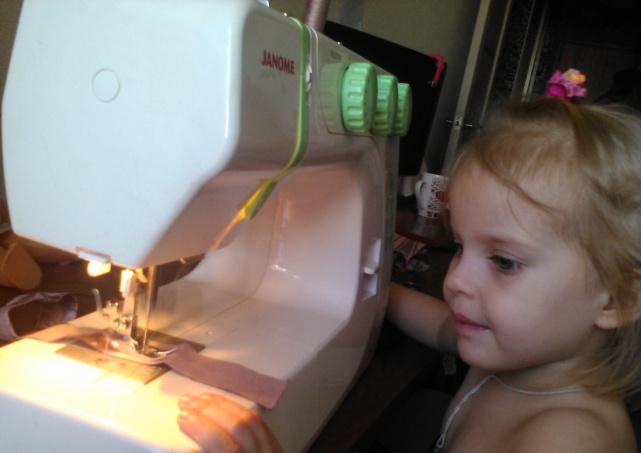 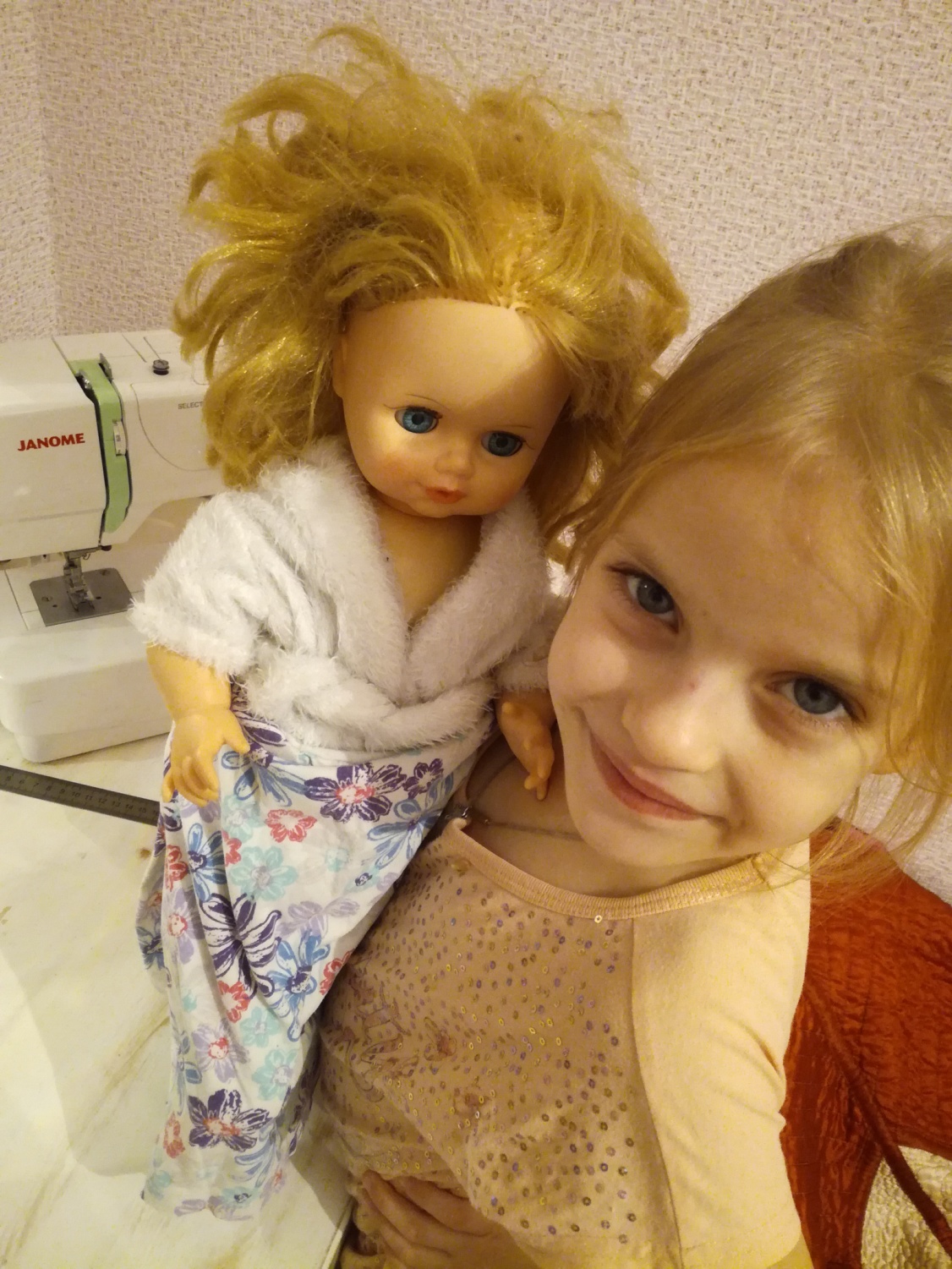 ВЫБИРАЕМ ТКАНЬ ДЛЯ СОНИНОГО ПЛАТЬЯ
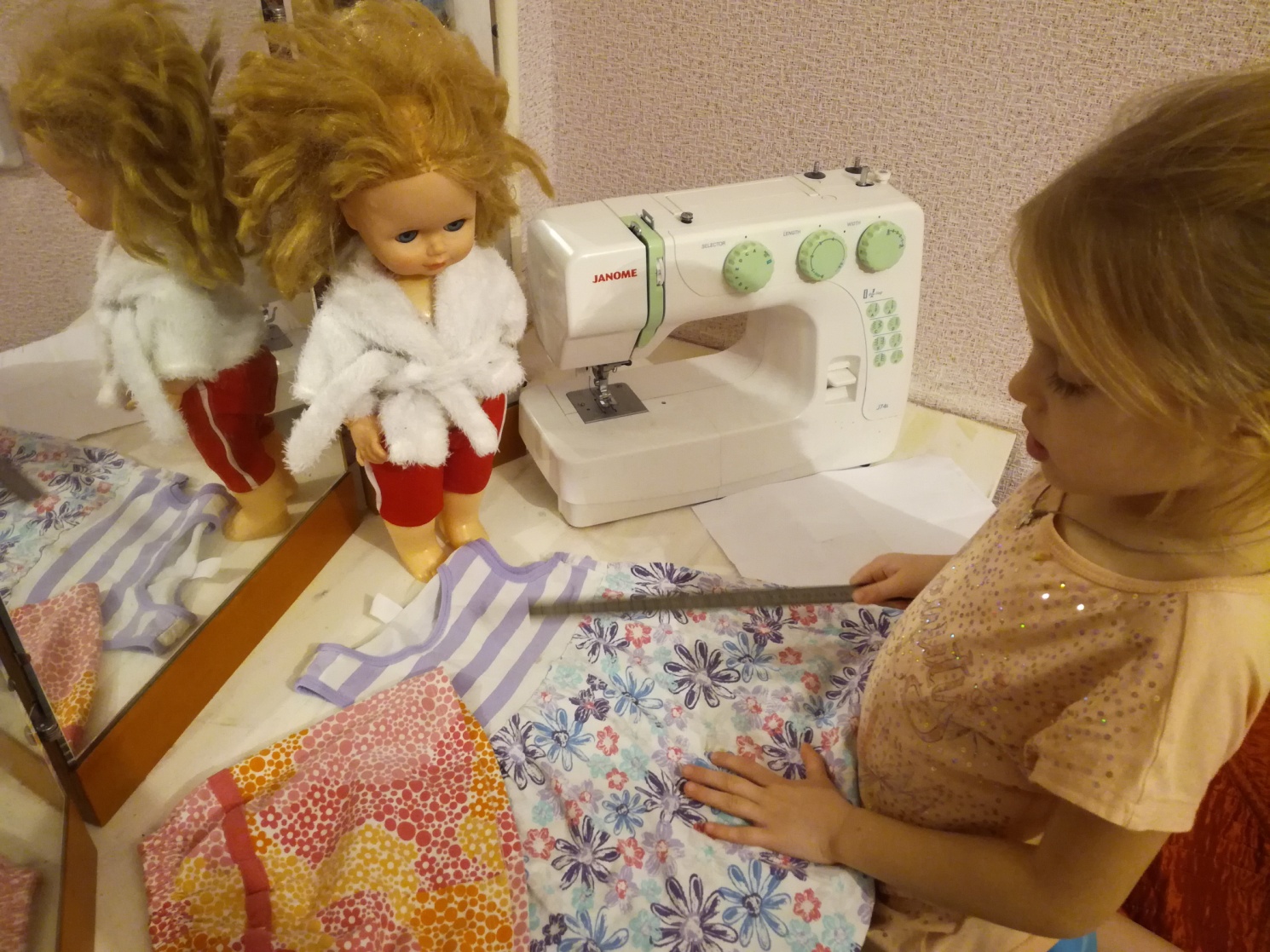 Мне пригодился мой маленький сарафан. Из него я решила шить кукле
Подготовка выкройки
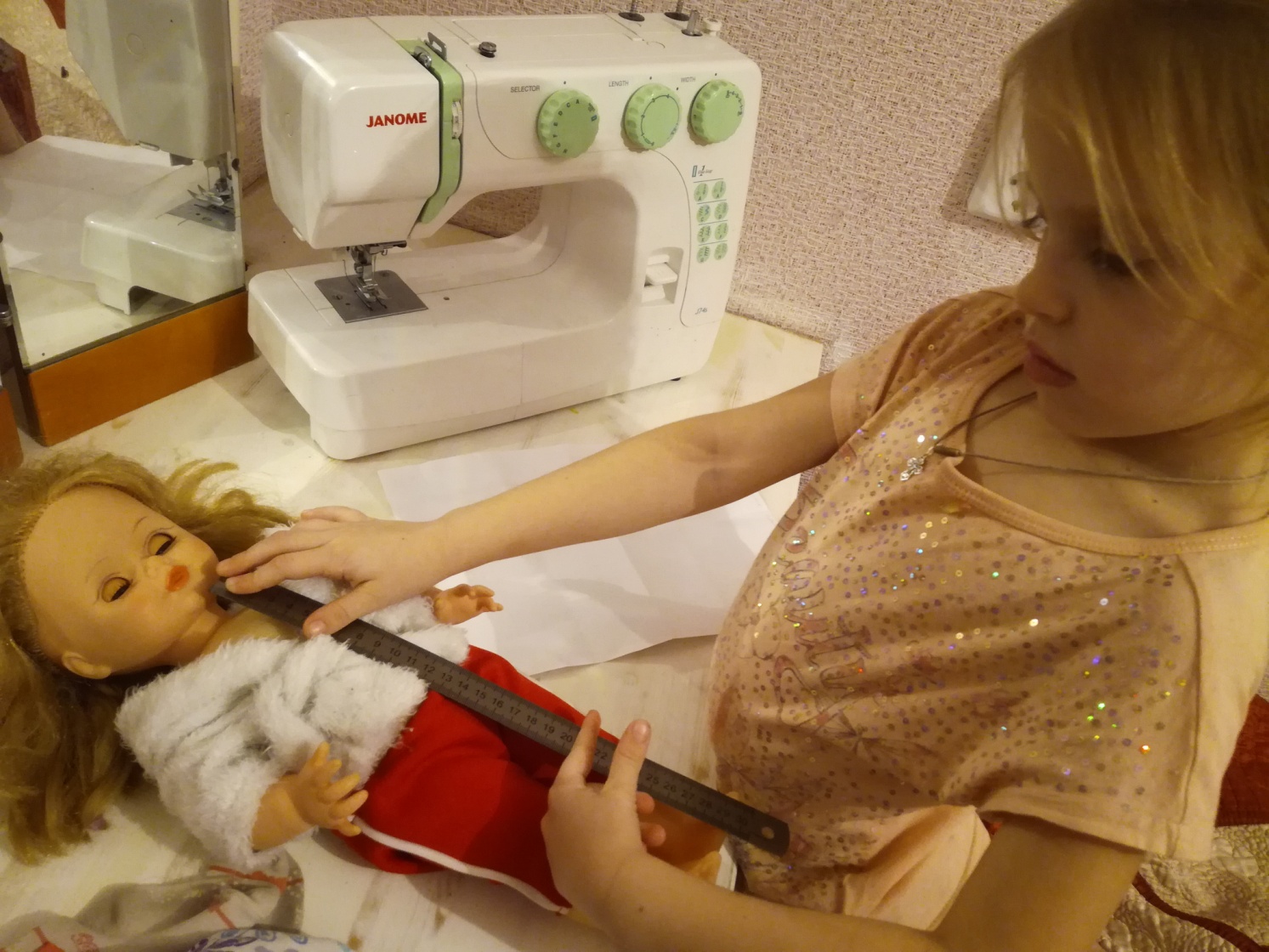 Первое, что делаем – выкройка. Измерила на кукле длину платья
На бумаге отметила длину
Подготовка выкройки
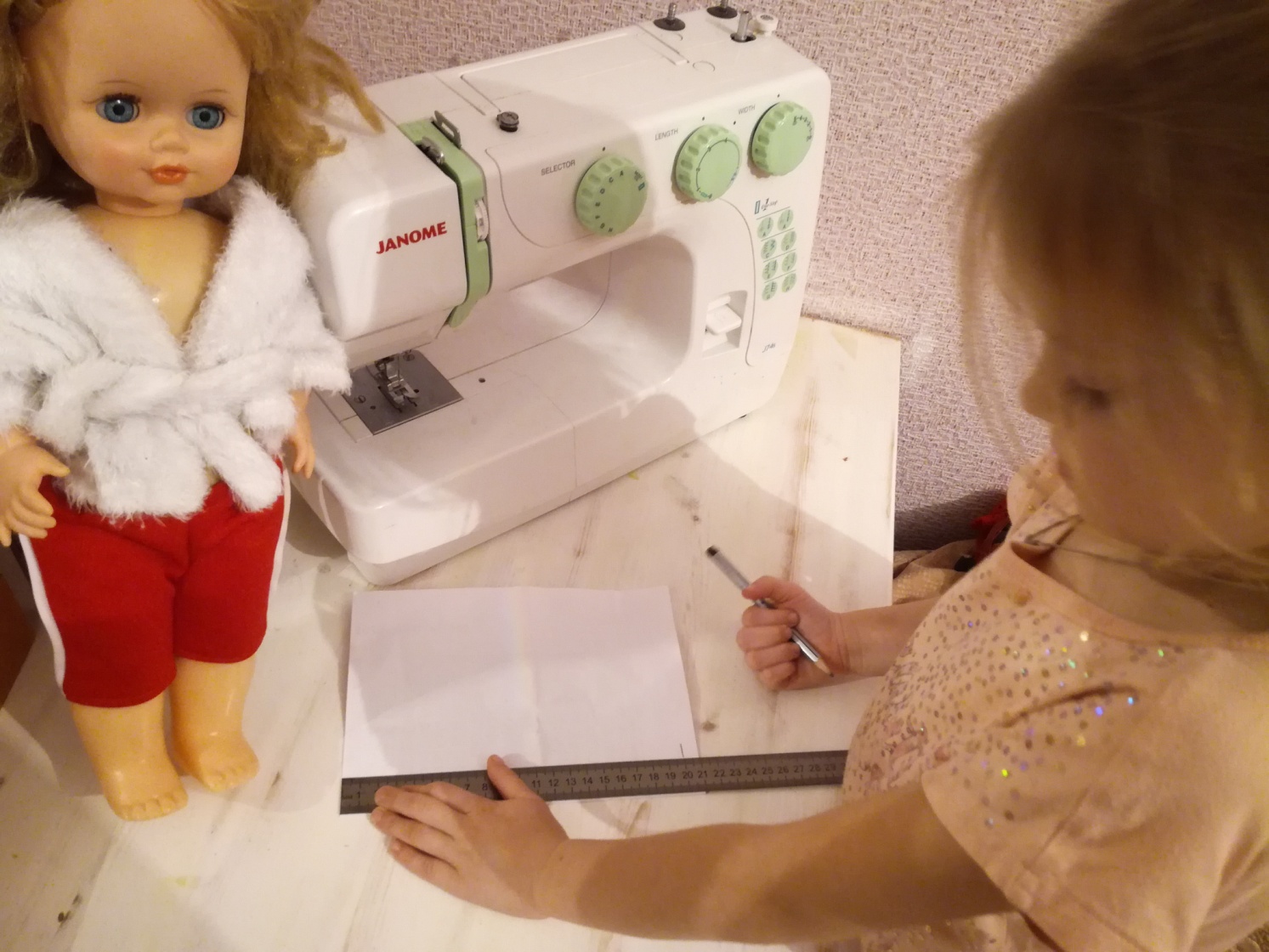 Прочертила линию низа и боковую
Подготовка выкройки
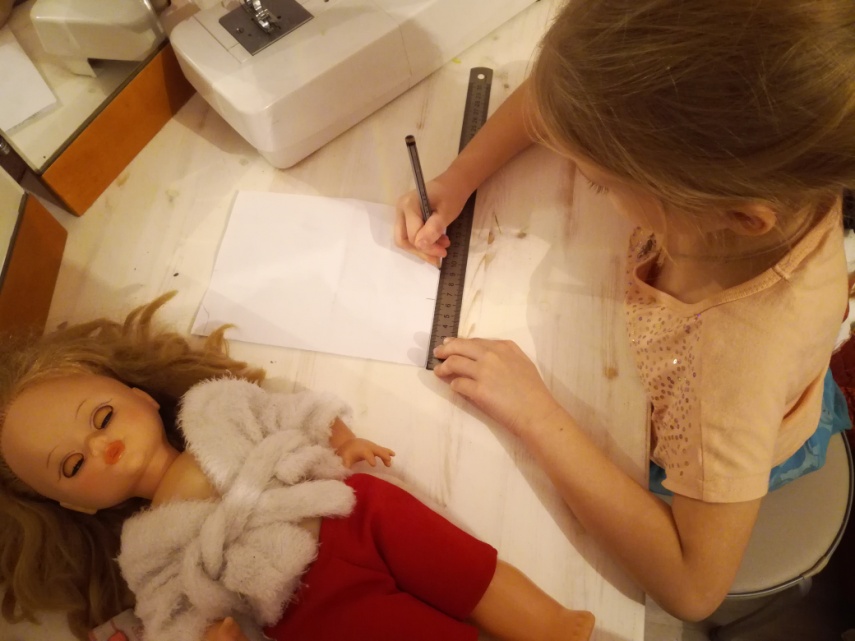 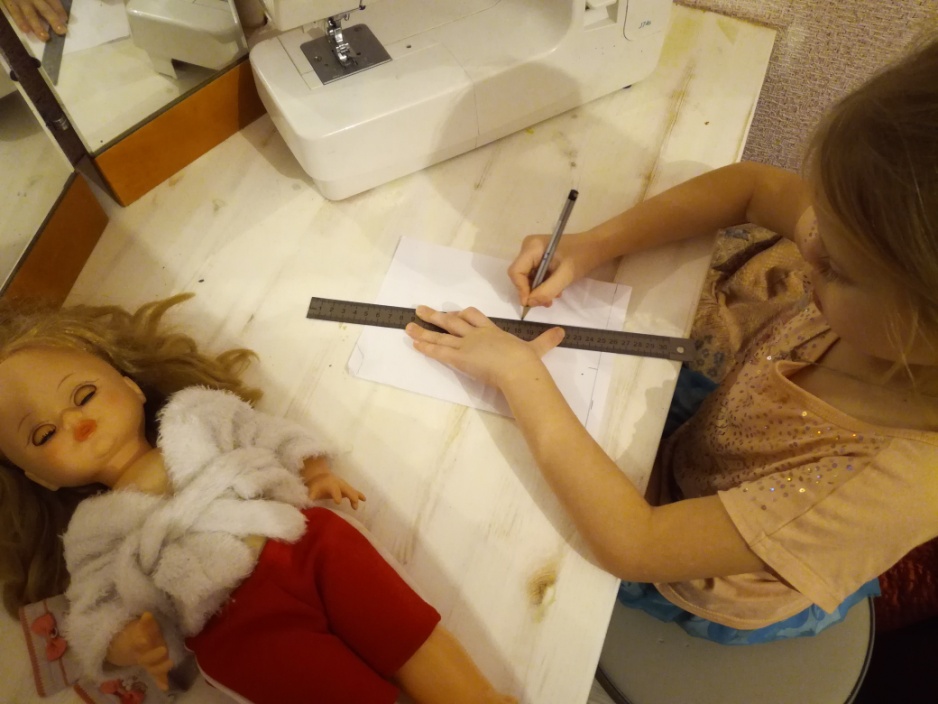 Затем вырезала деталь выкройки
Подготовка выкройки
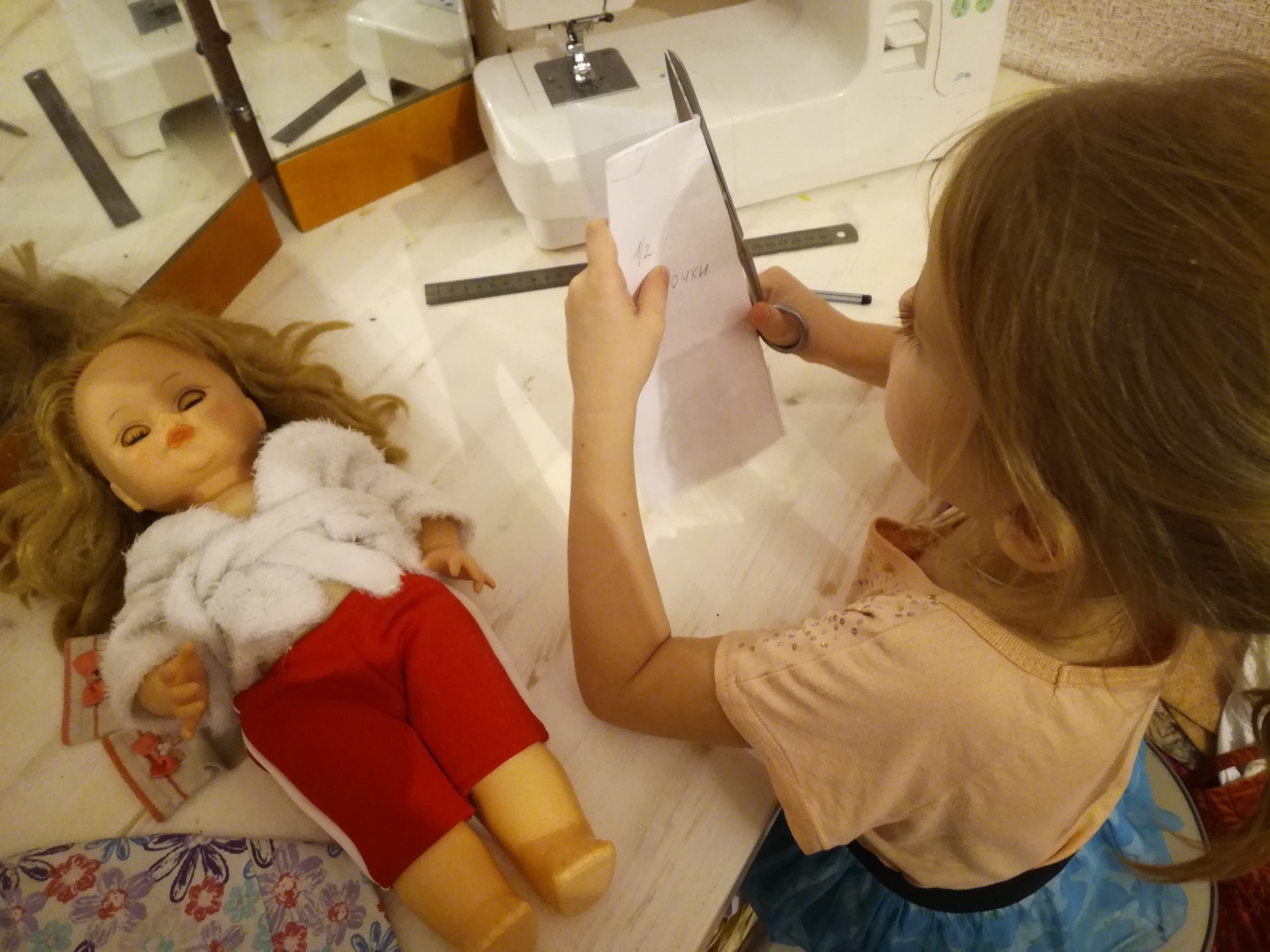 И примерила моей соне
Примерка выкройки
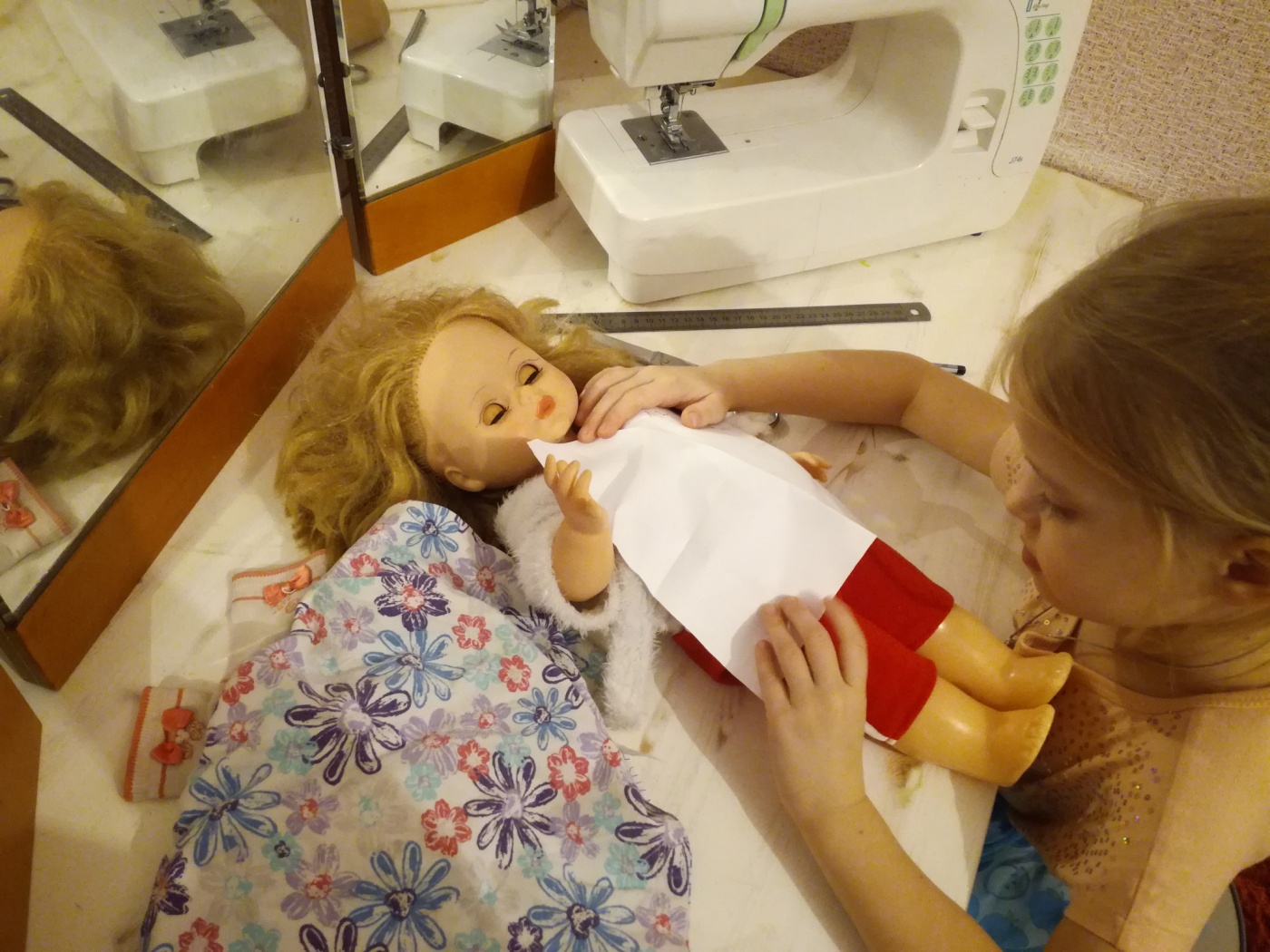 ПЛАТЬЕ
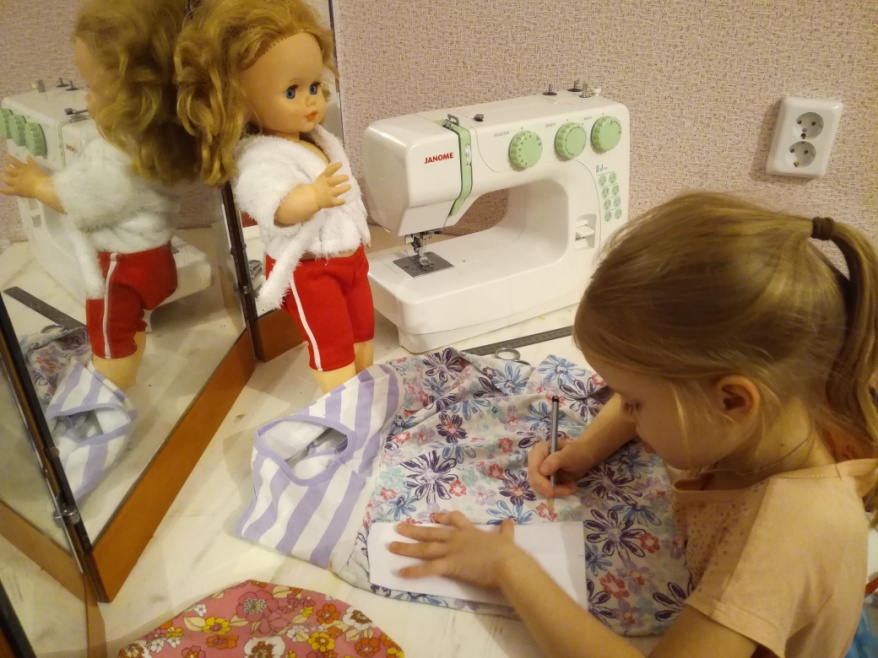 Обвела деталь
ПЛАТЬЕ
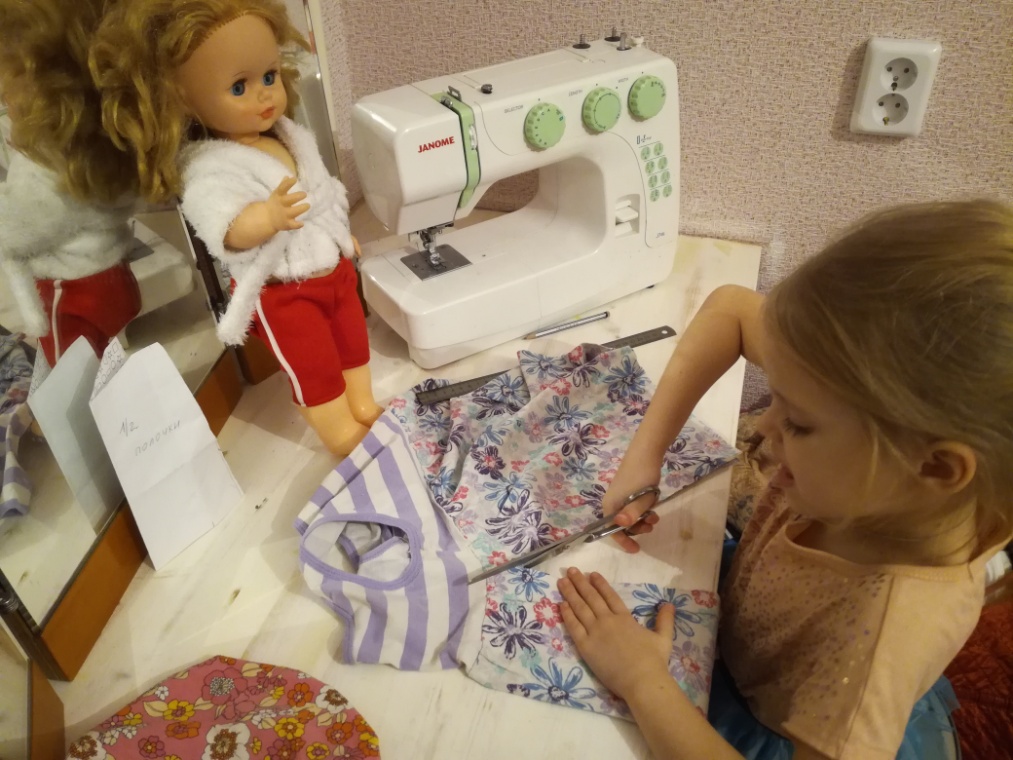 Вырезала (выкроила) деталь
ПЛАТЬЕ
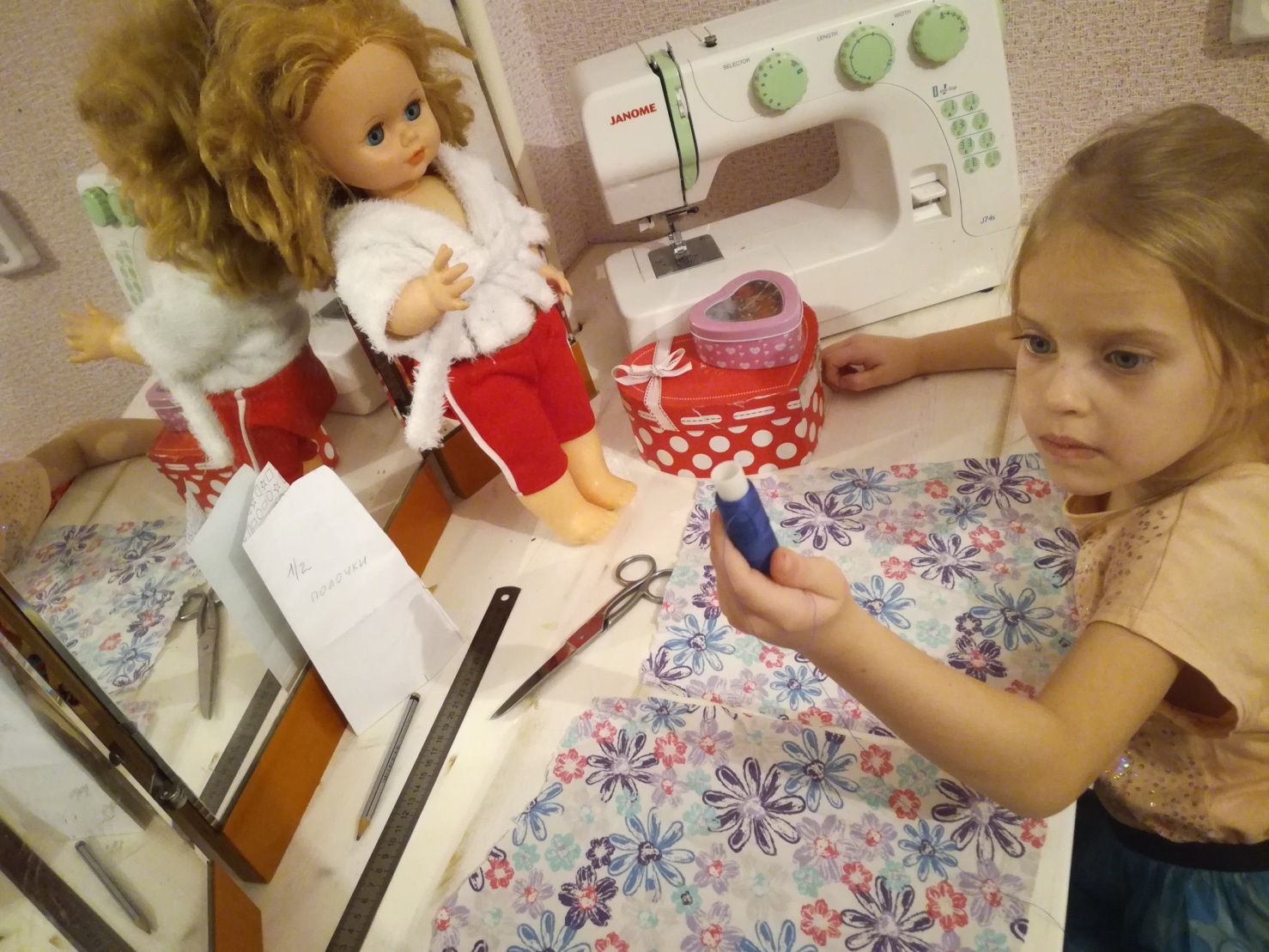 ПОДобрала синие НИТКИ для наметки, чтобы их хорошо было видно на ткани
ПЛАТЬЕ
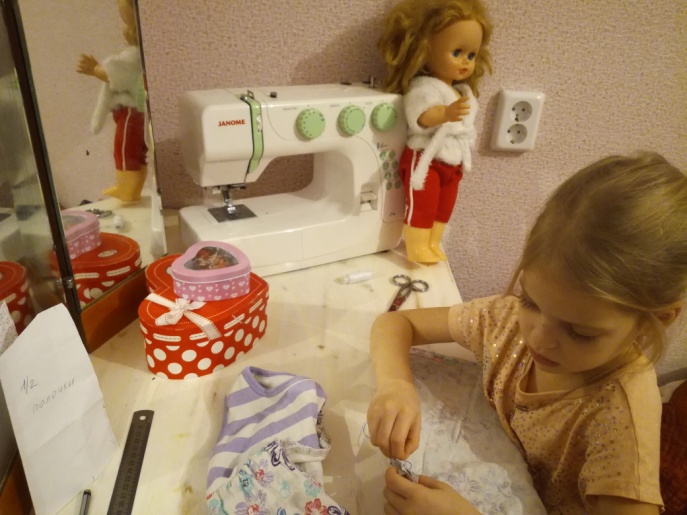 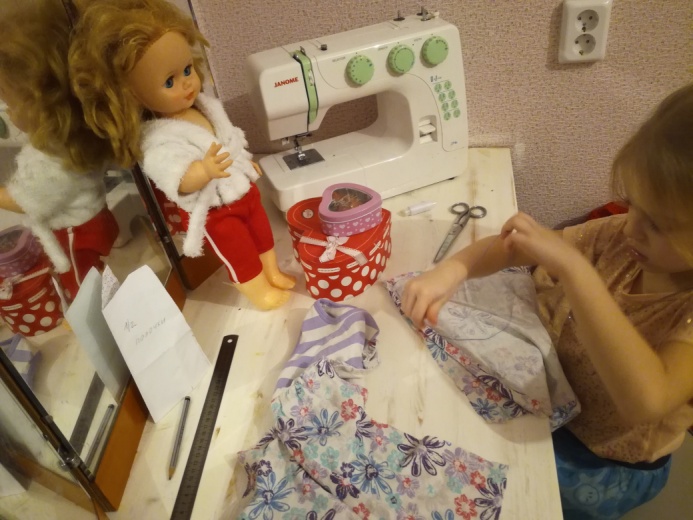 Сметала платье
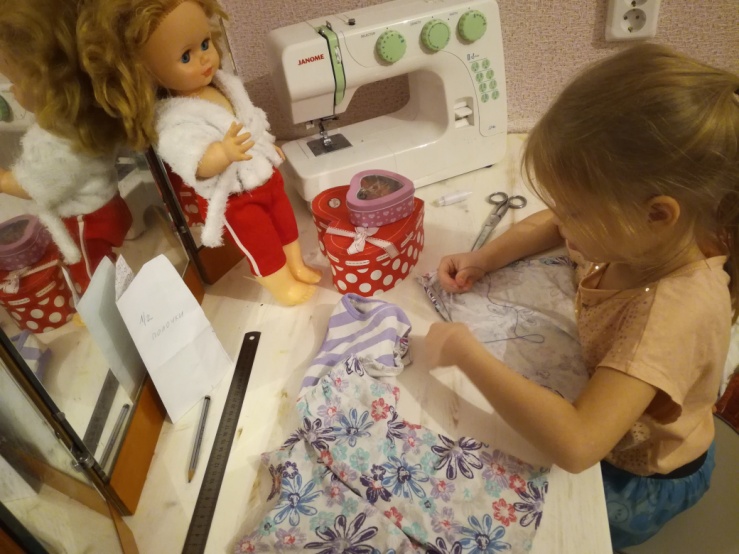 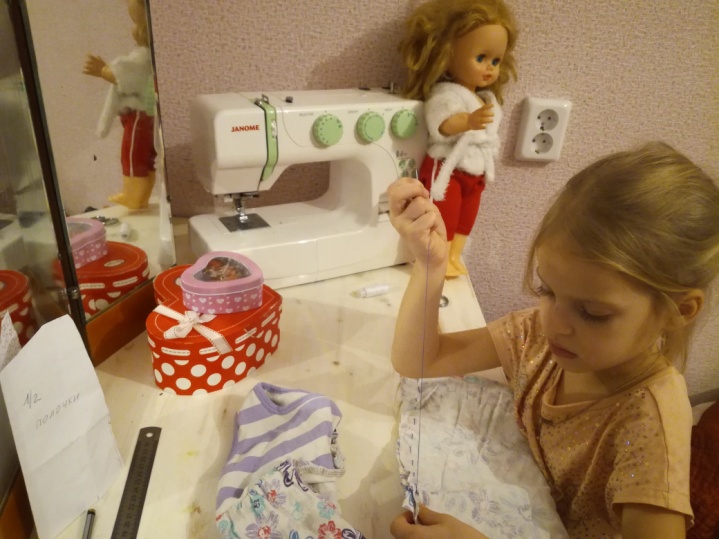 ПЛАТЬЕ
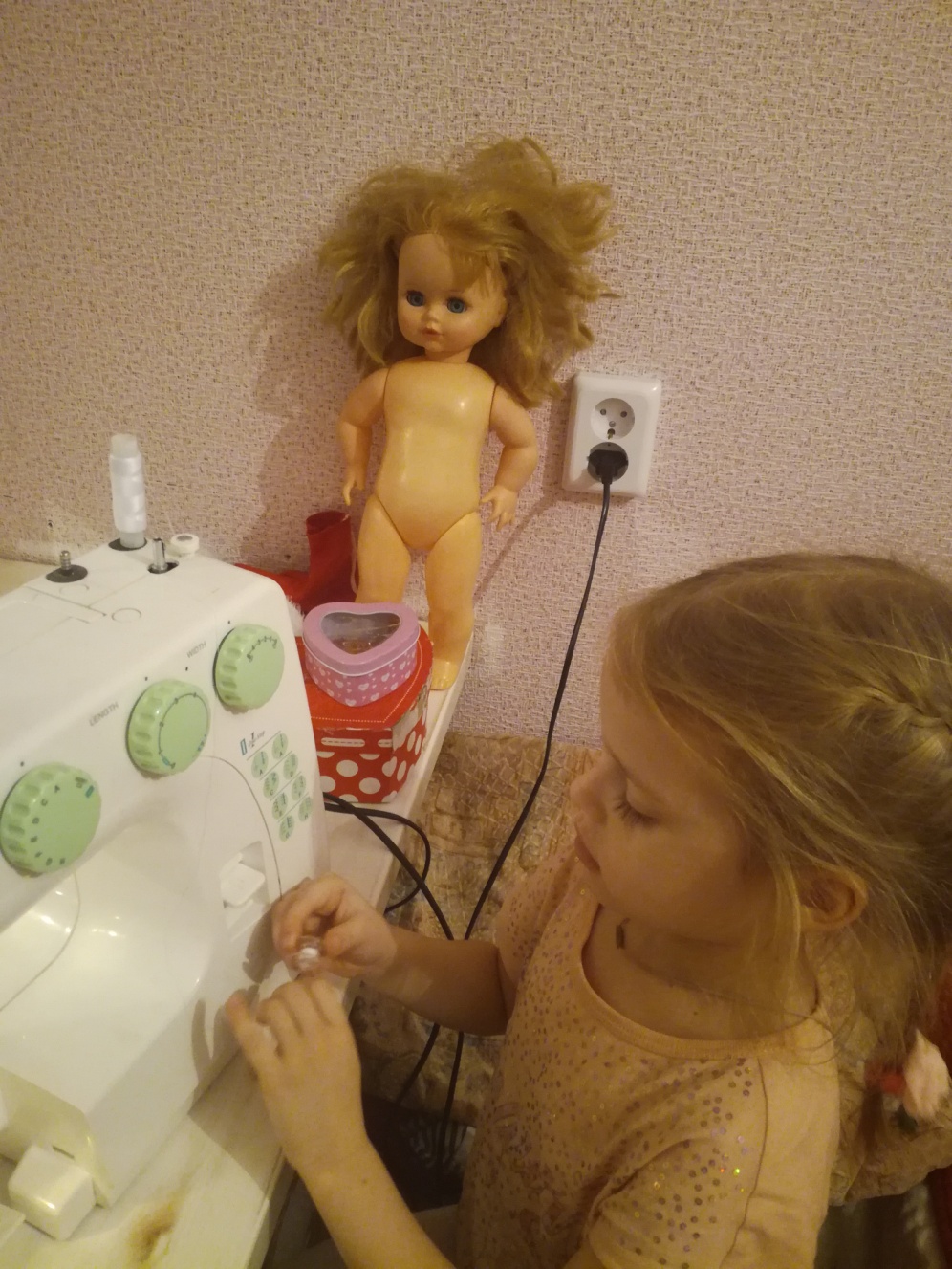 НАМАТЫВАЕМ ШПУЛЬКУ
ПЛАТЬЕ
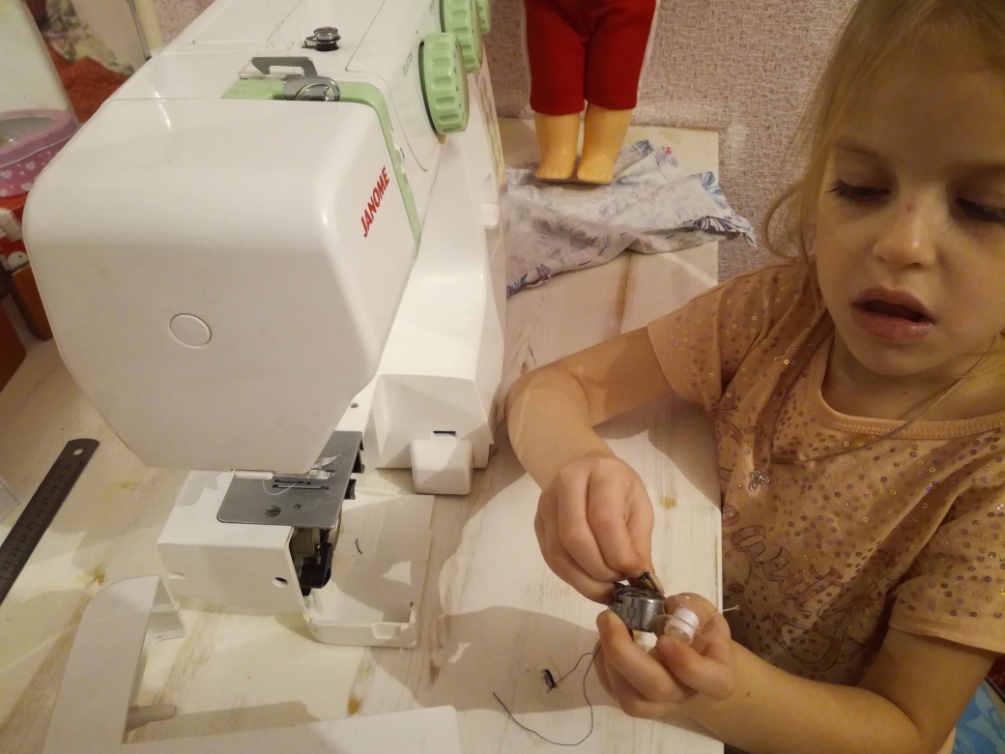 ВСТАВила ШПУЛЬКУ в челнок
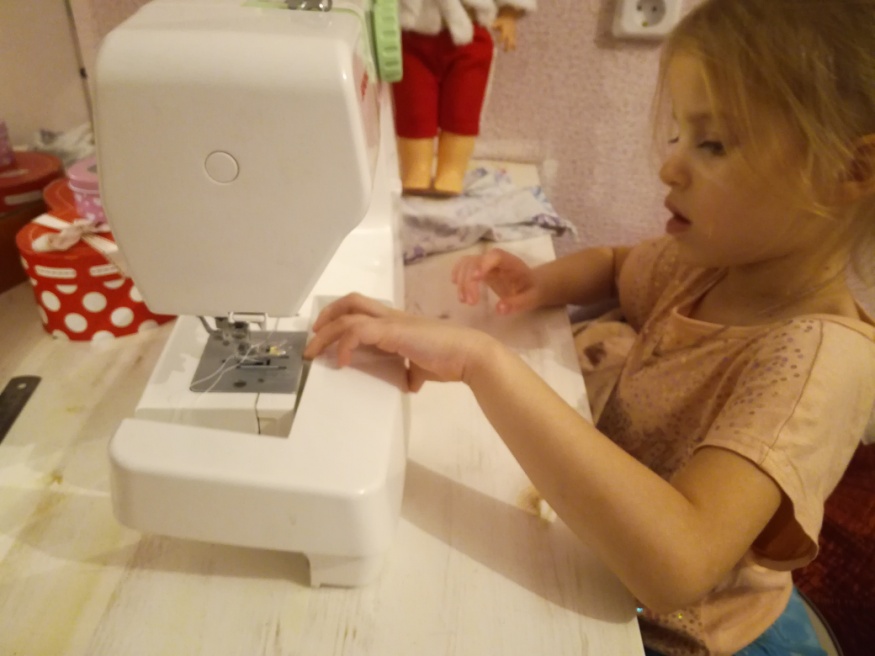 ПЛАТЬЕ
Для швов выбрала белые незаметные нитки
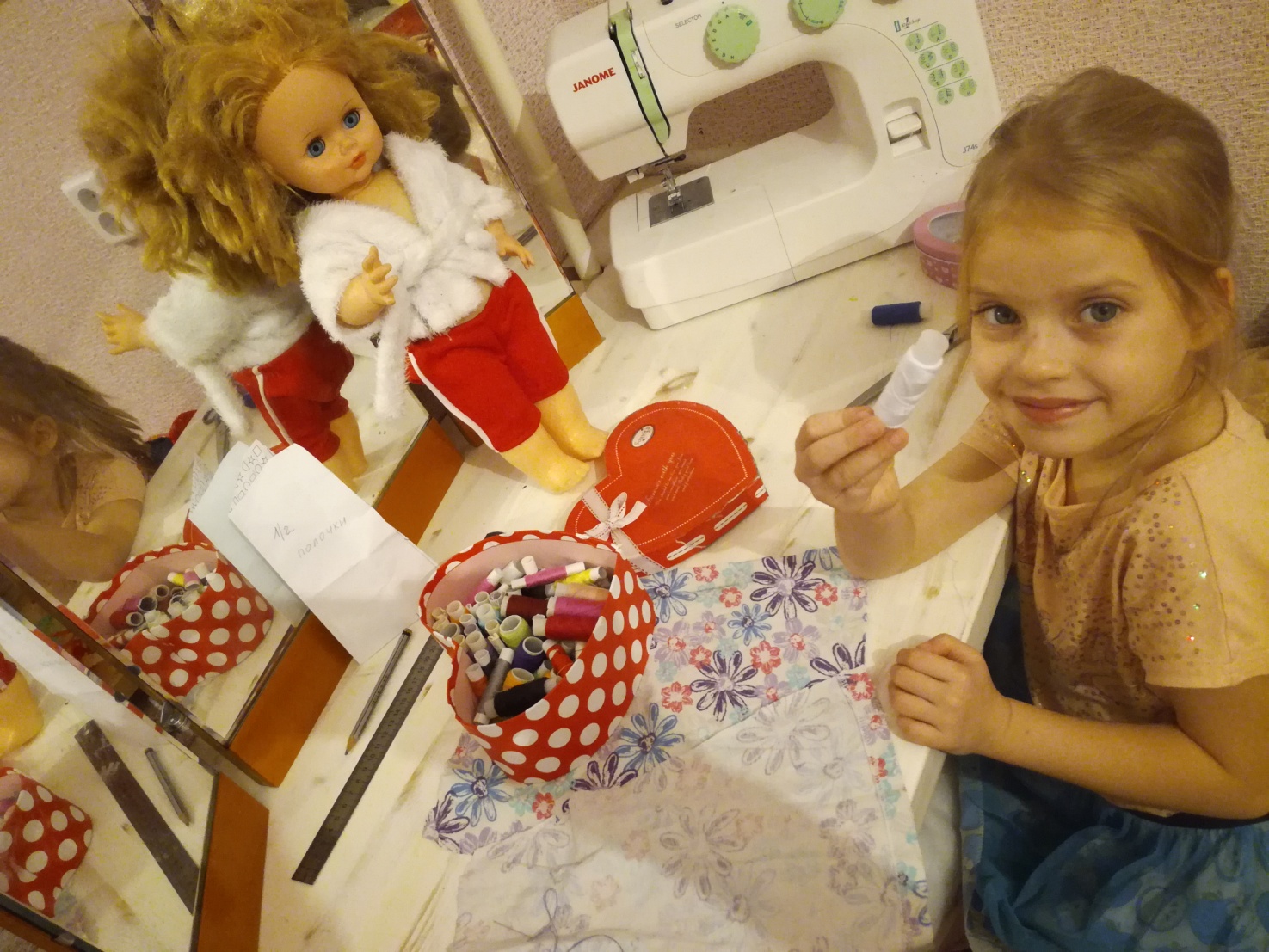 ПЛАТЬЕ
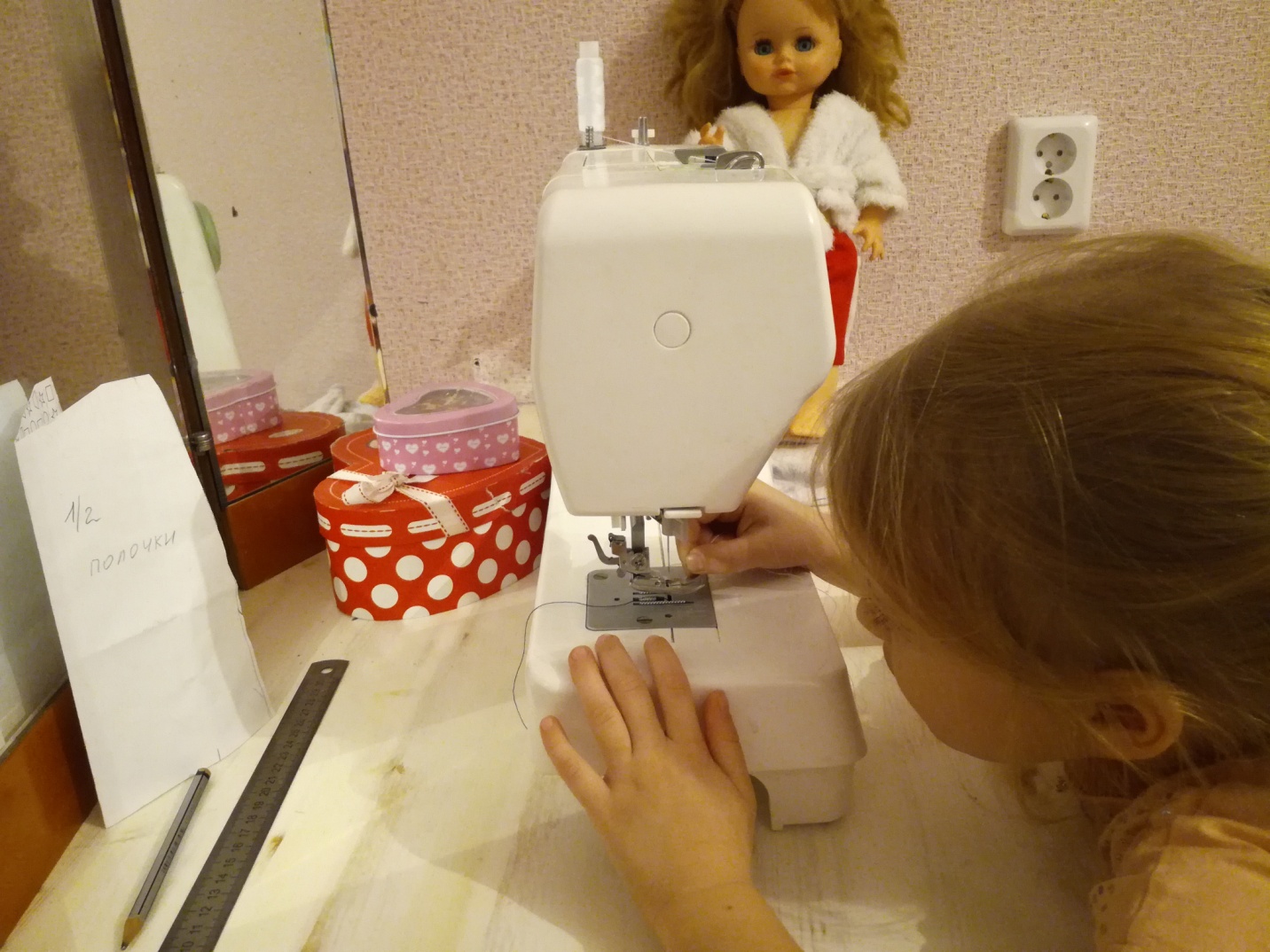 Вставила нитку в иглу швейной машины
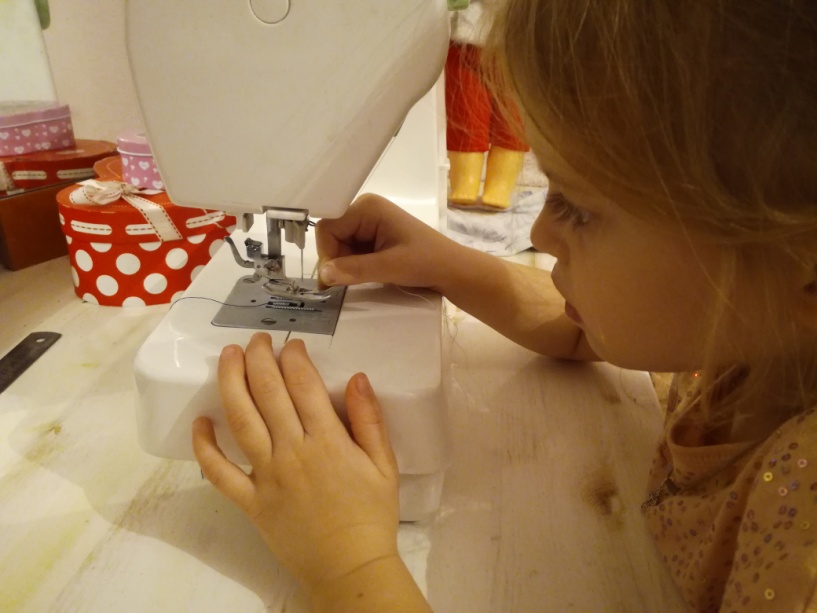 ПЛАТЬЕ
Когда платье сметала – можно прошивать на машинке
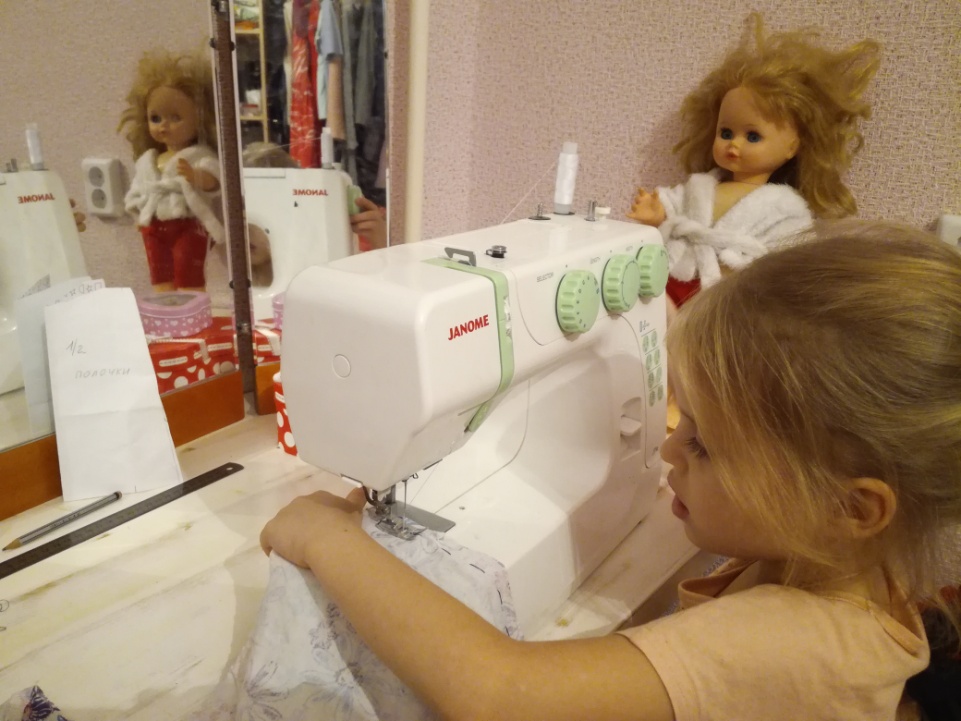 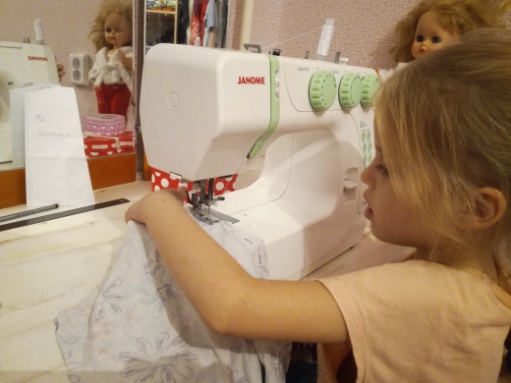 После этого убираю намётку
ПЛАТЬЕ
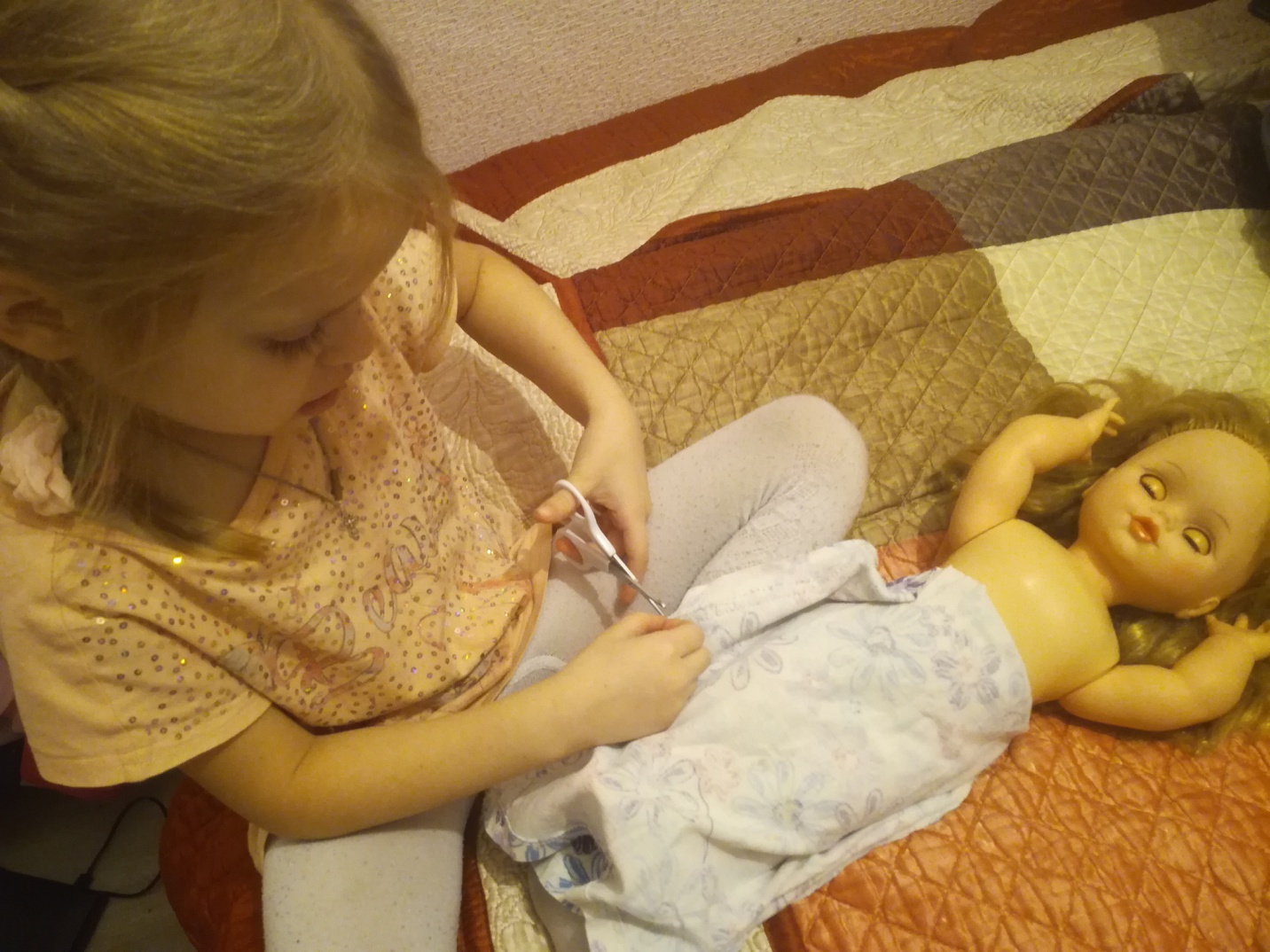 ПЛАТЬЕ
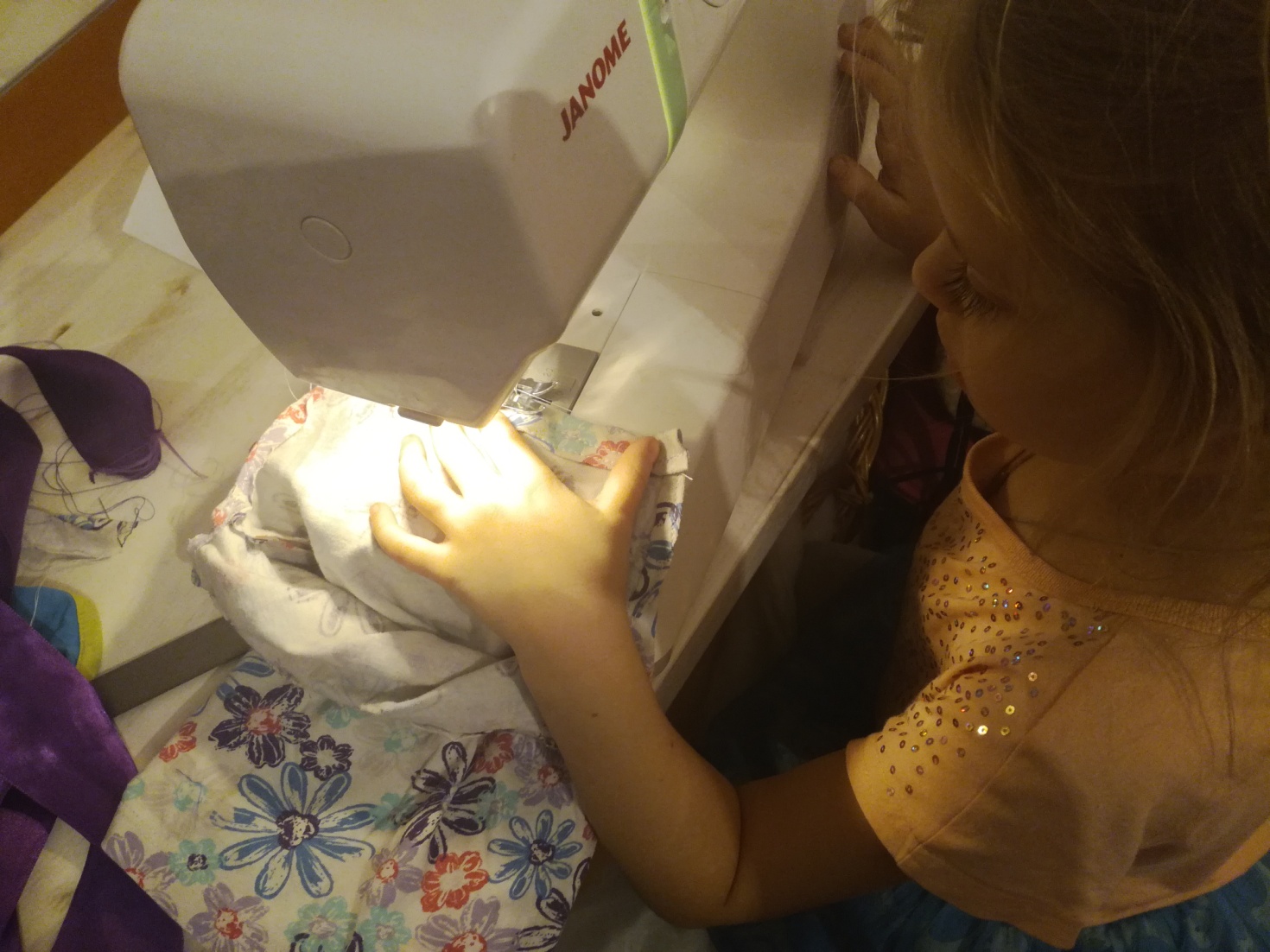 ЗАКРЕПЛЯЕМ ШВЫ ОБРАТНЫМ ШАГОМ… платье сшито!
ПЛАТЬЕ
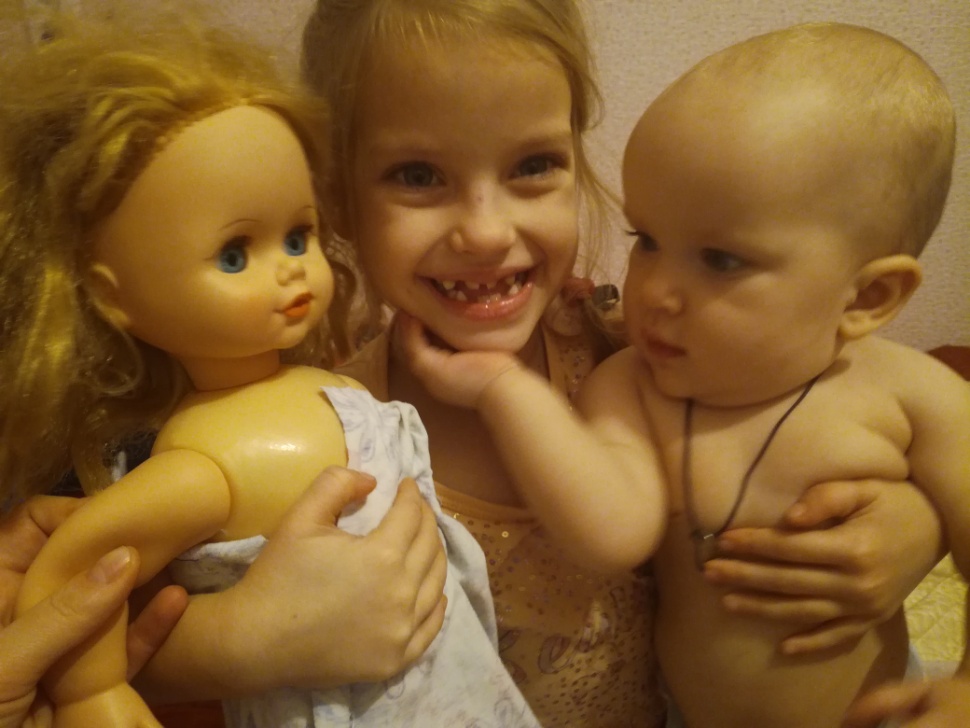 Пришла лида, ей понравилось))
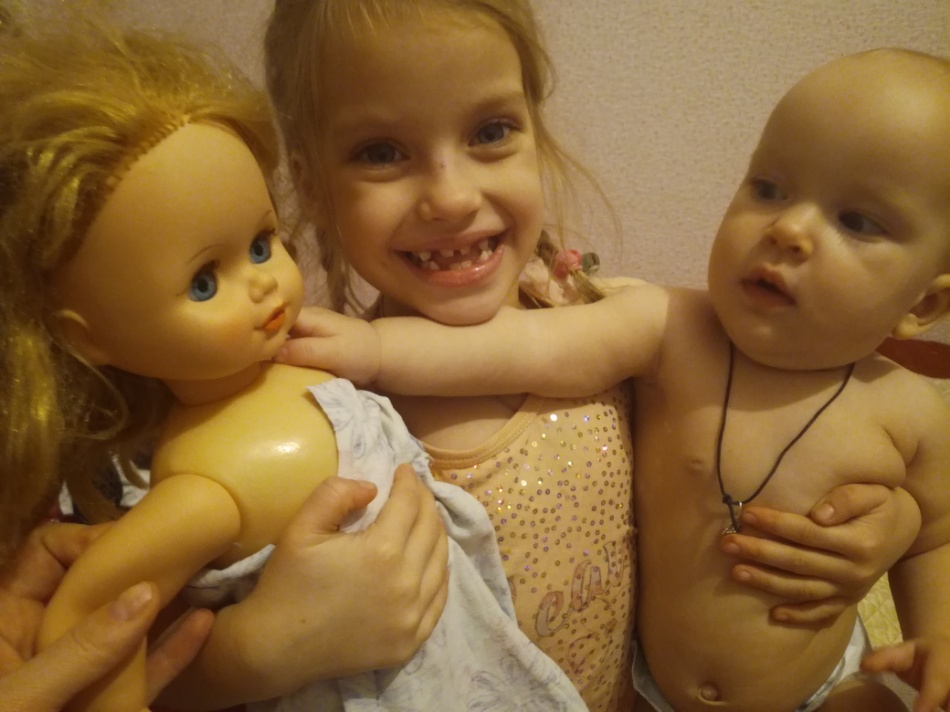 ПЛАТЬЕ
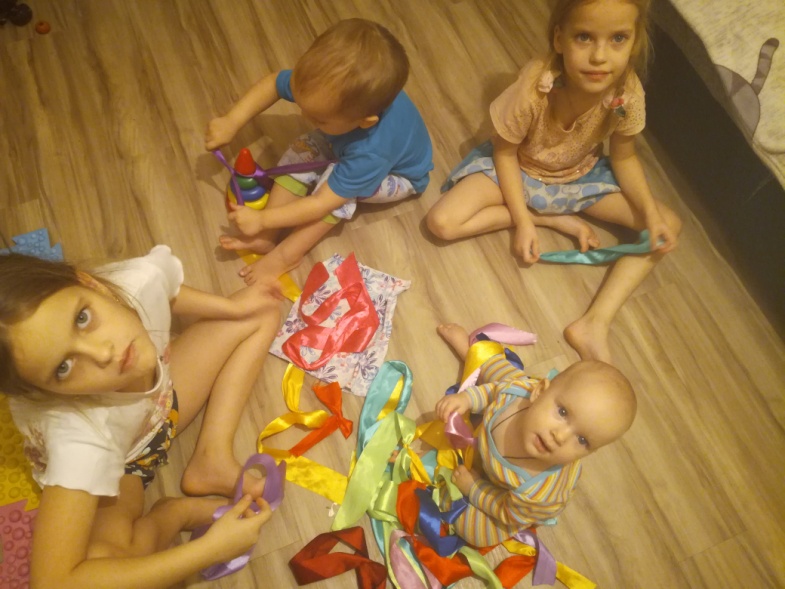 Теперь надо выбрать ленту
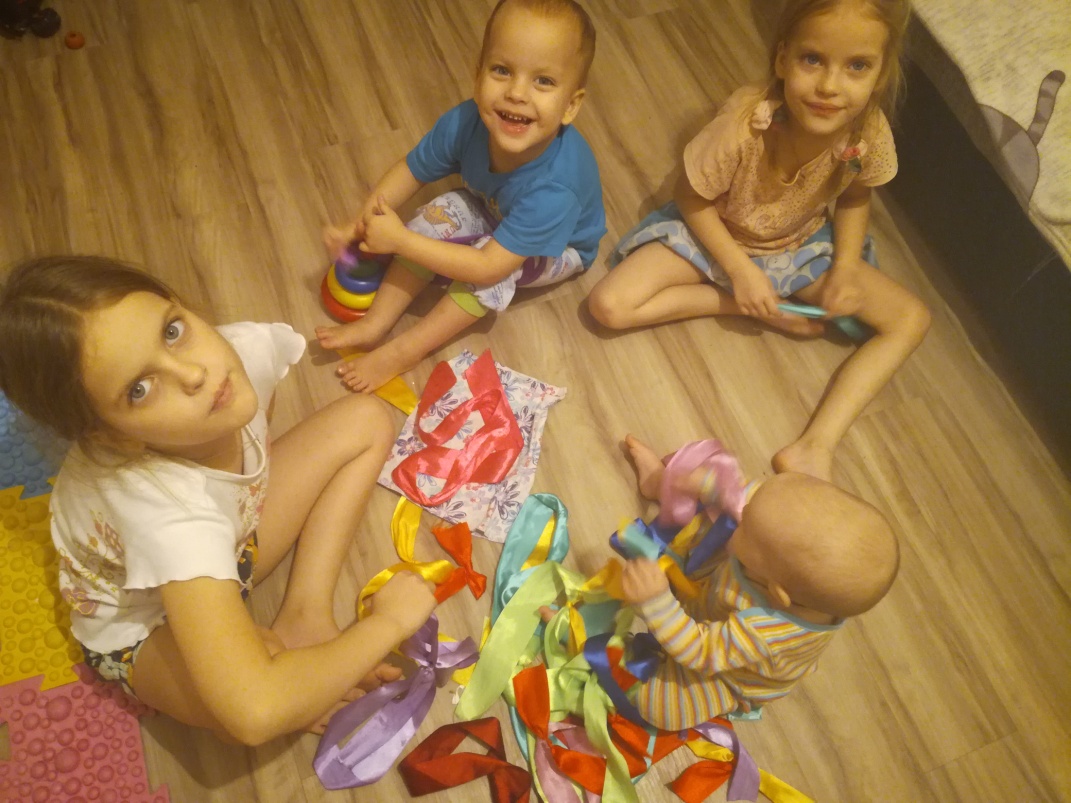 ПЛАТЬЕ
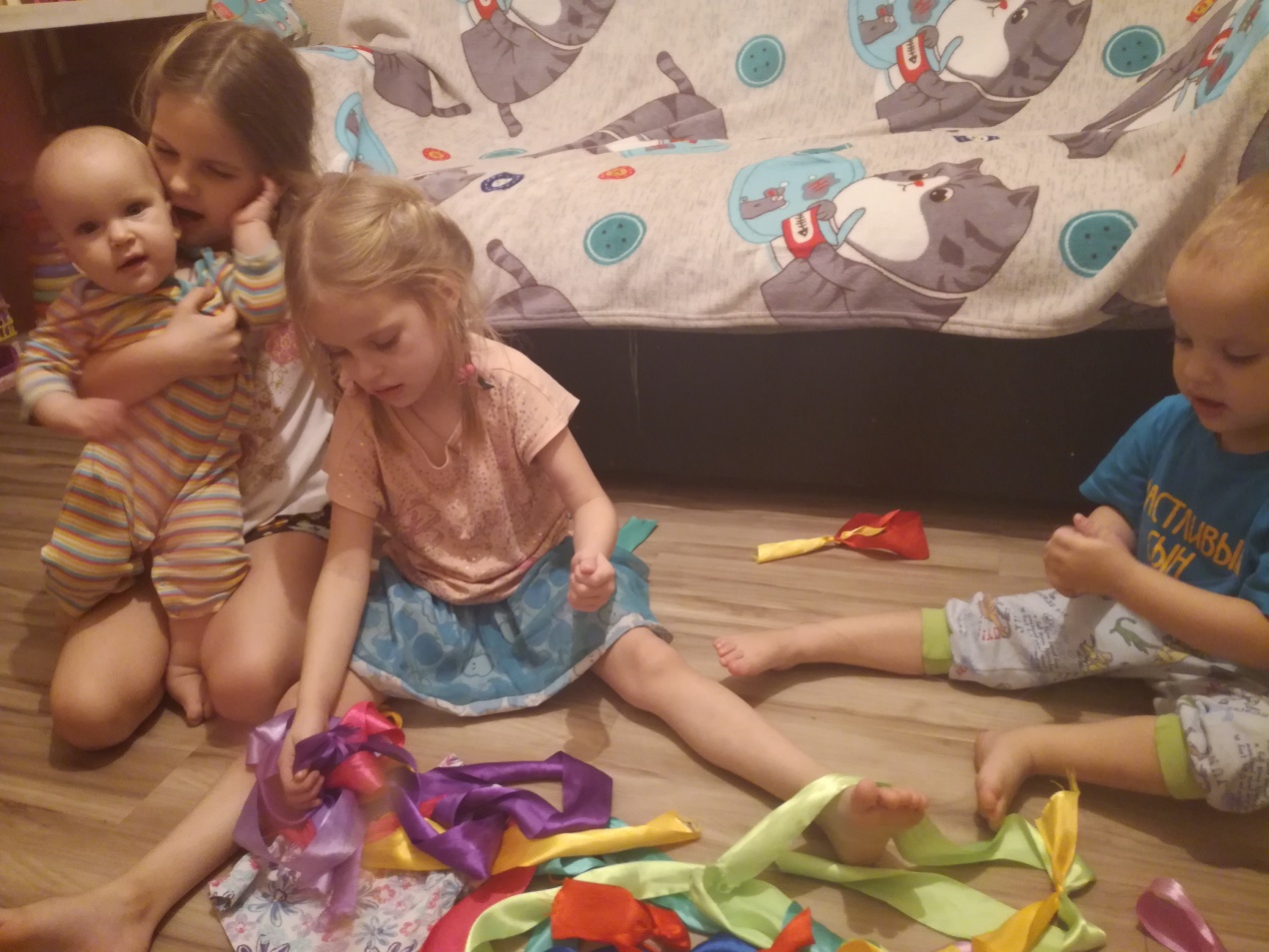 Мне все решили помочь
ПЛАТЬЕ
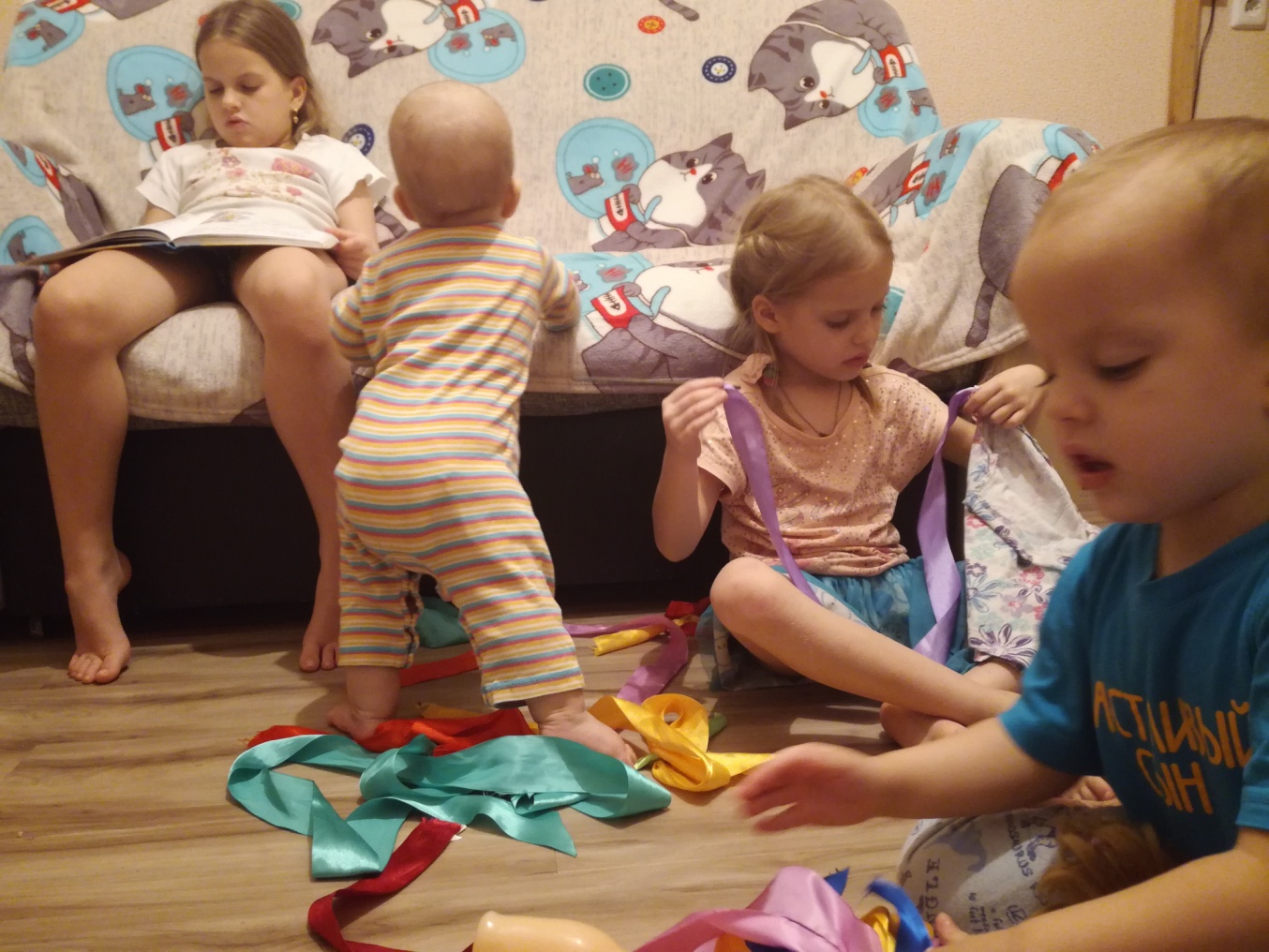 Выбрали фиолетовую для платья и розовую в волосы
ПЛАТЬЕ
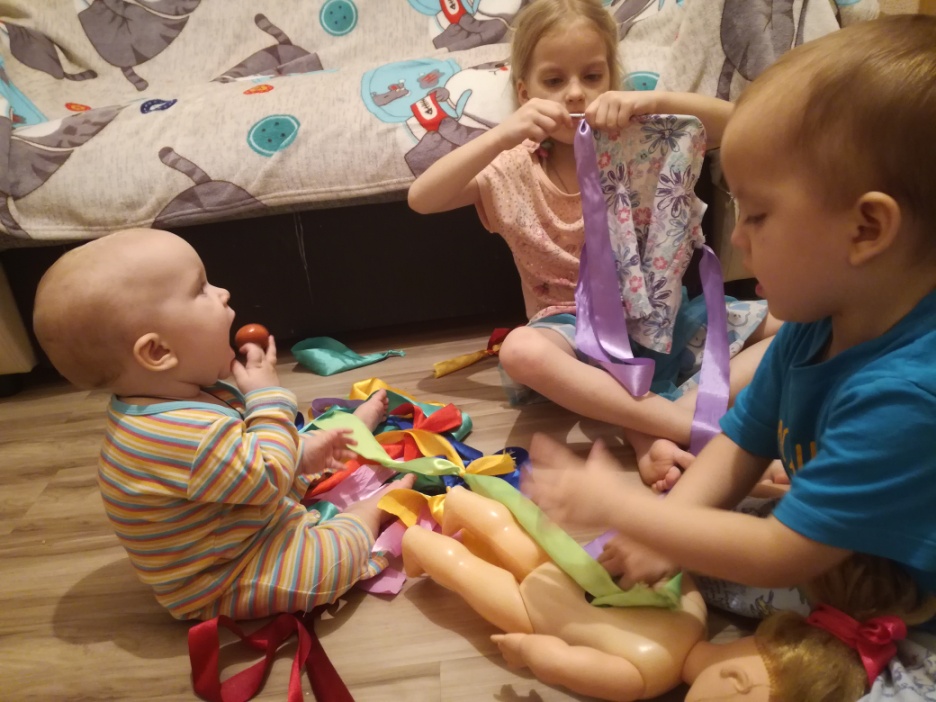 Вставить ленту было не так-то просто! Я использовала кисточку
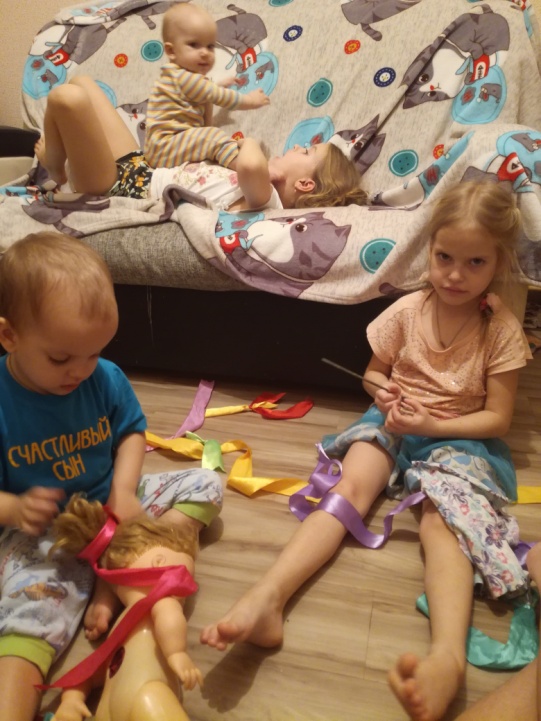 ПЛАТЬЕ
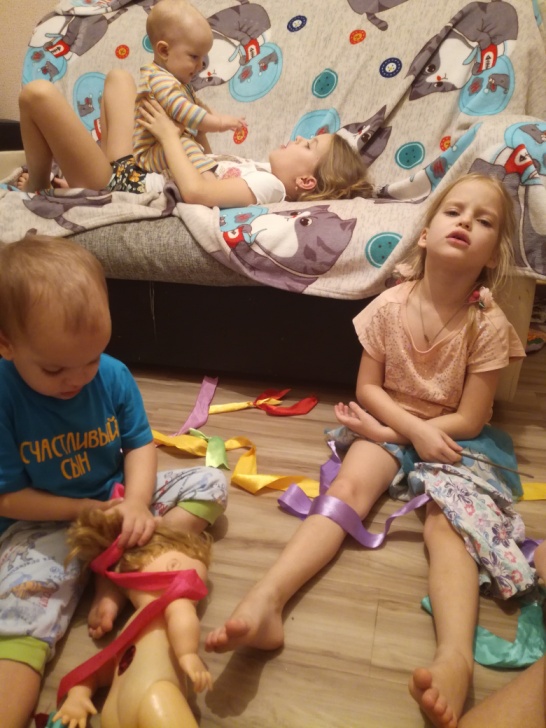 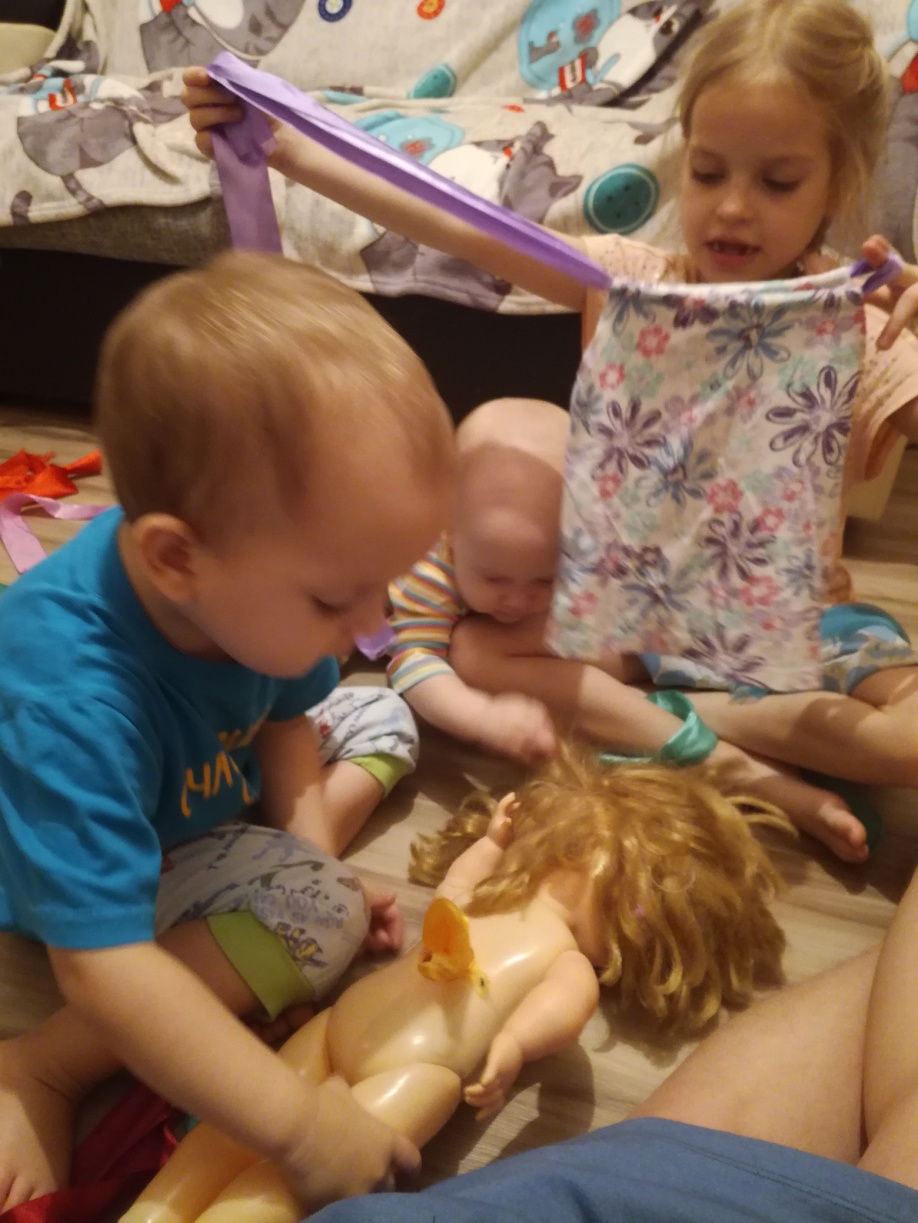 У меня получилось!
Я завязала бант… Какая же соня красавица в новом платье!
ПЛАТЬЕ
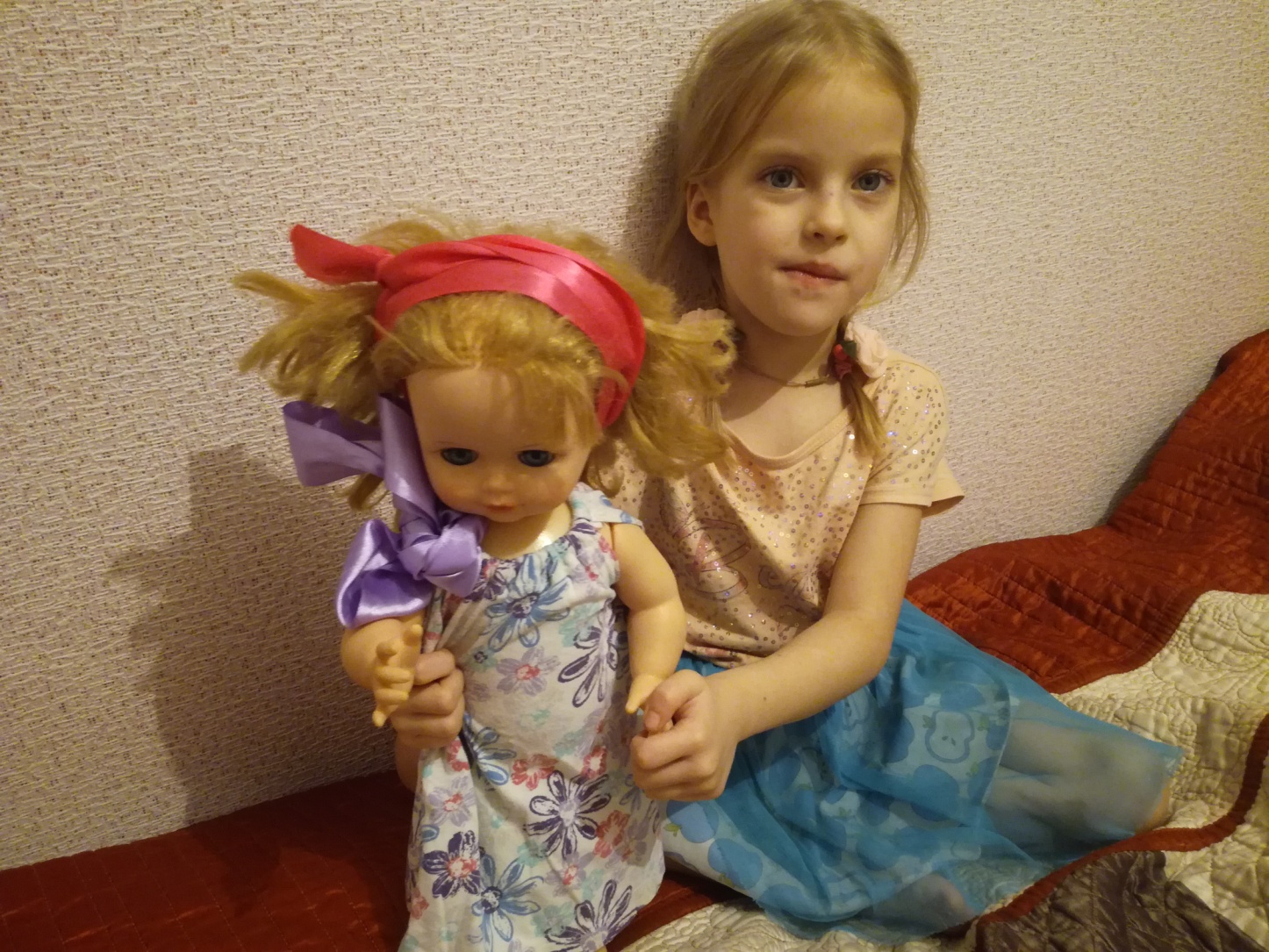 ПЛАТЬЕ
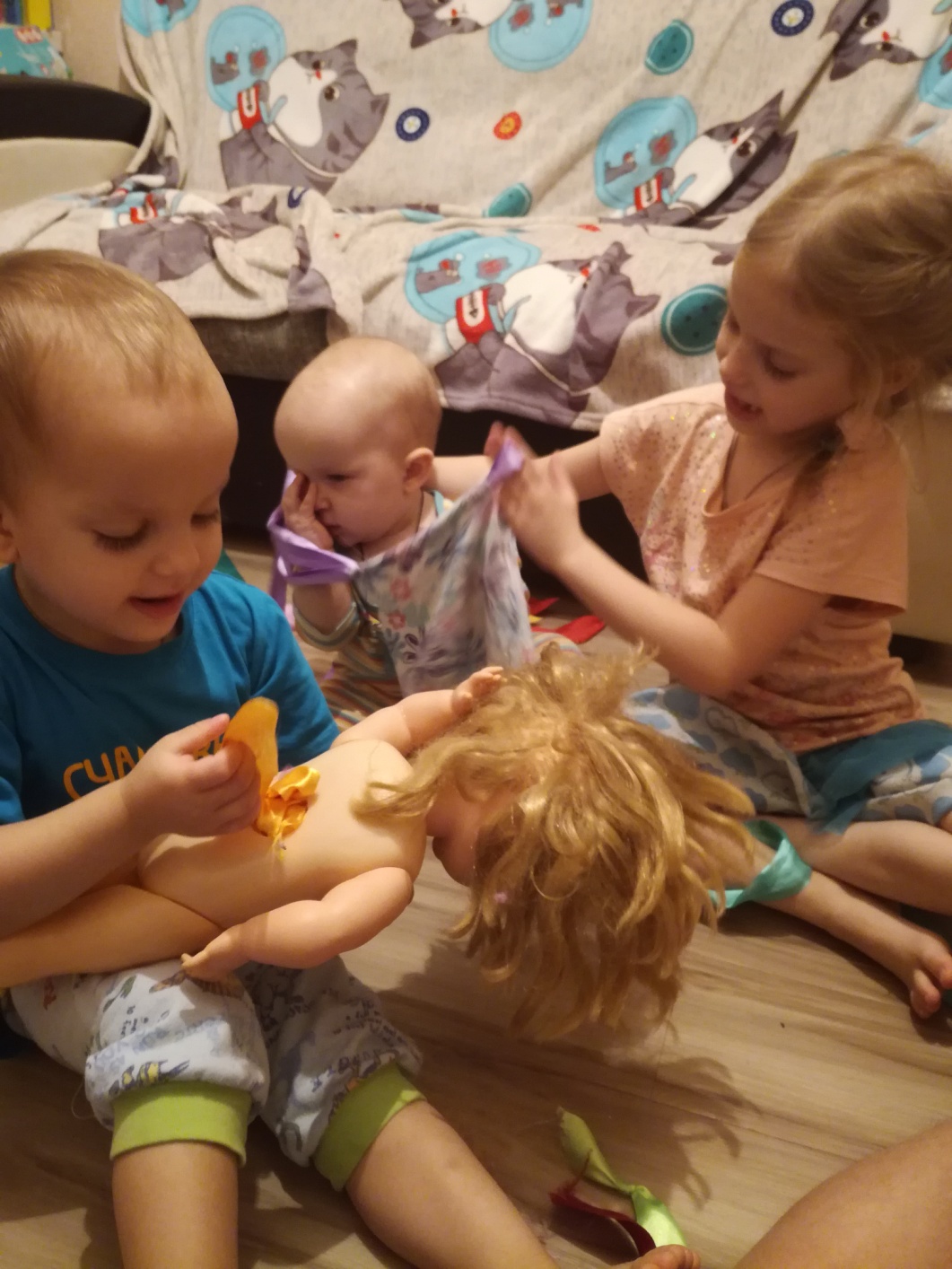 Я даже примерила платье лиде - маловато
ПЛАТЬЕ
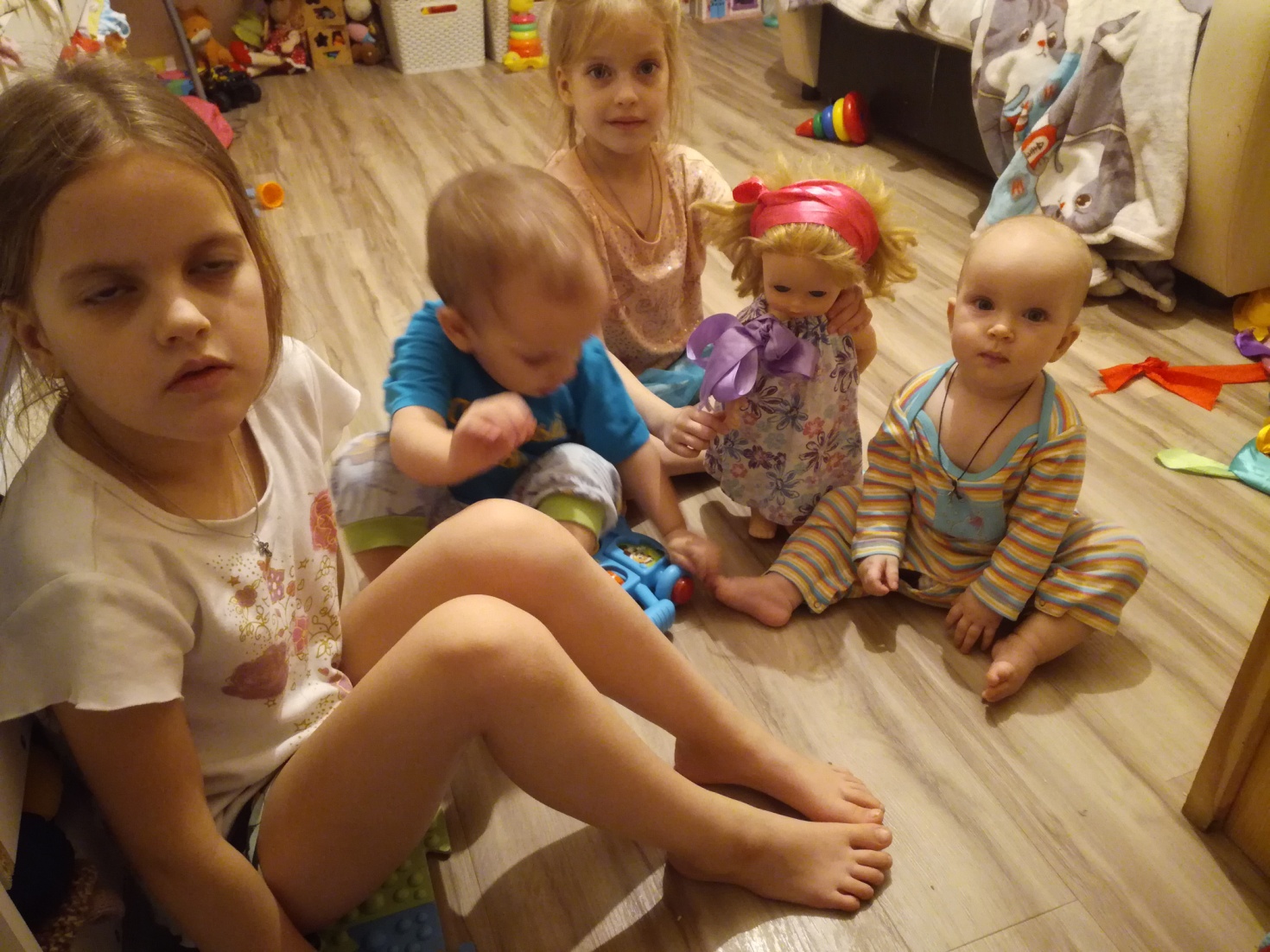 Теперь я хочу сшить лиде платье
СПАСИБО ЗА
 ВНИМАНИЕ!
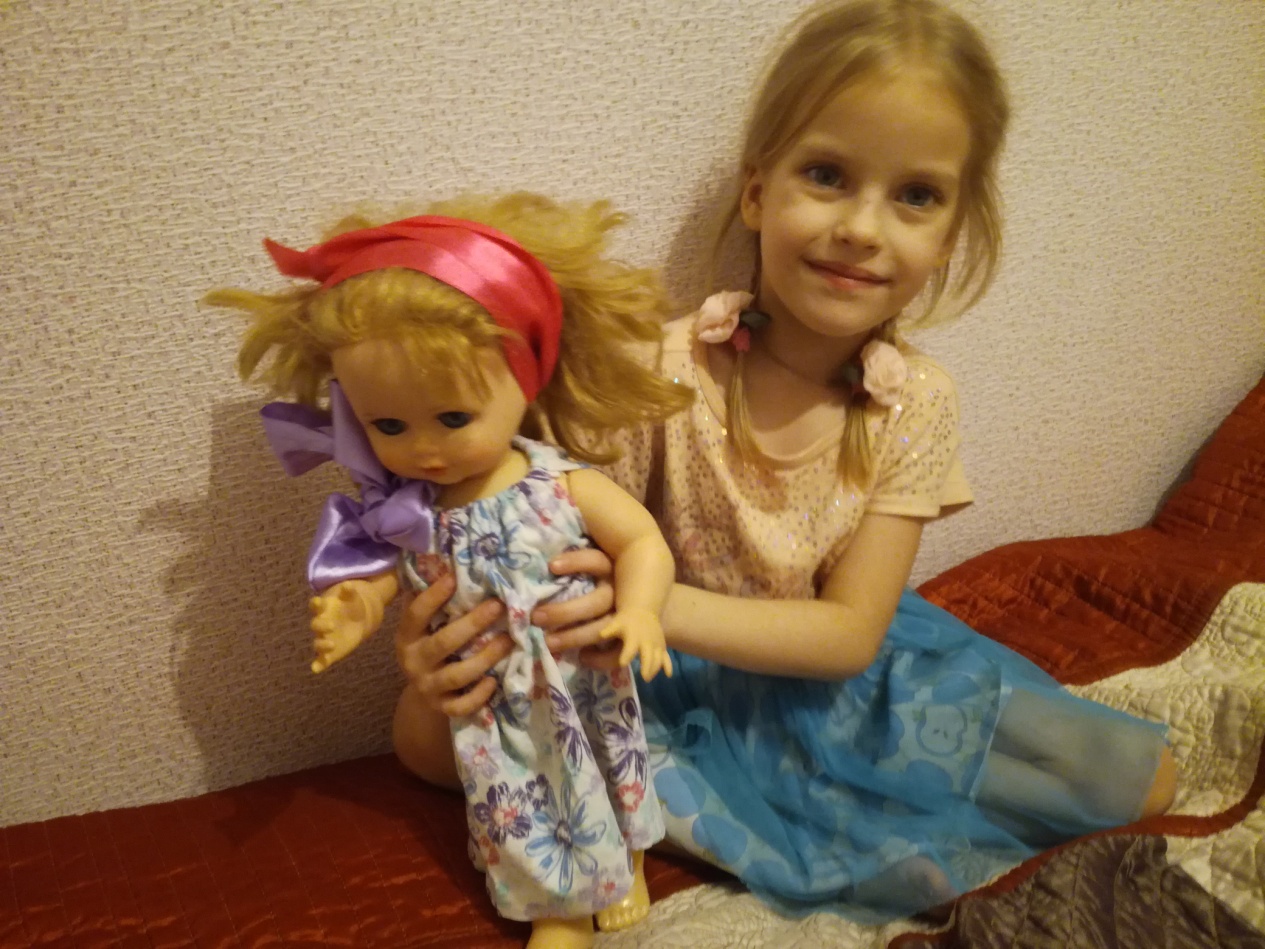 У вас есть вопросы?!